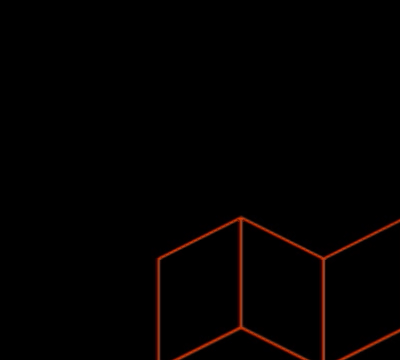 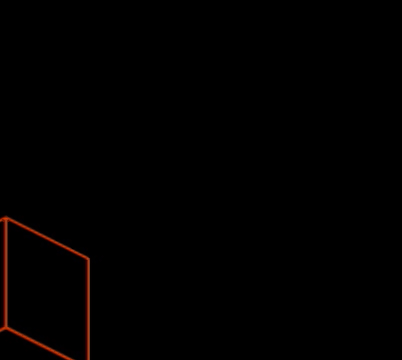 1
2
3
4
5
6
7
8
9
10
13
11
12
15
14
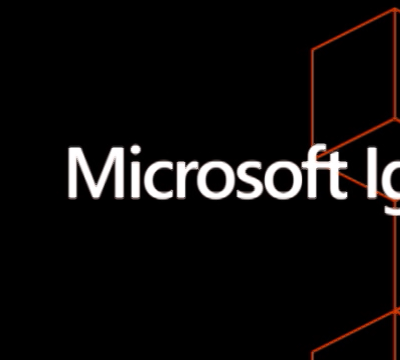 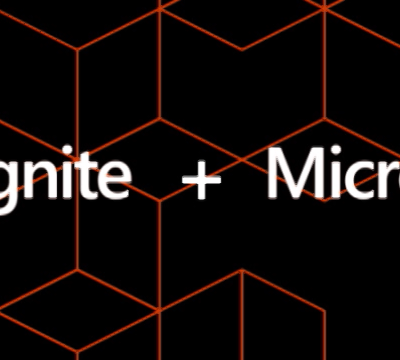 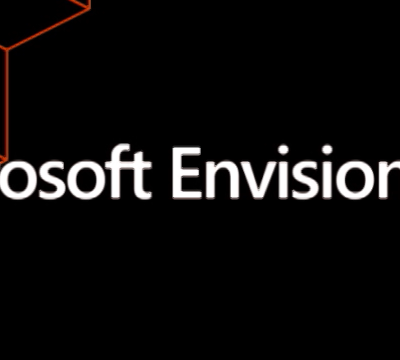 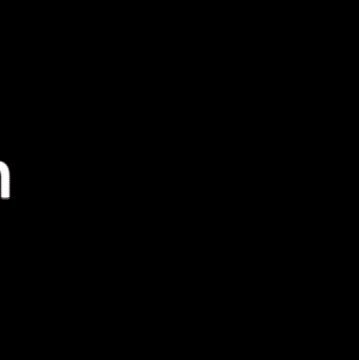 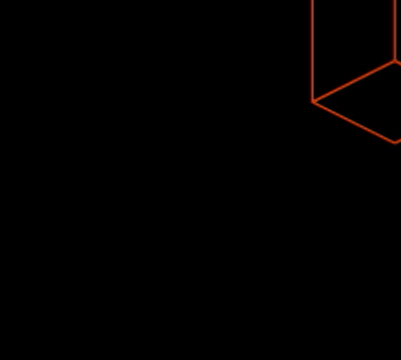 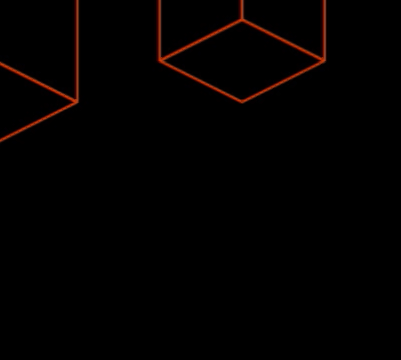 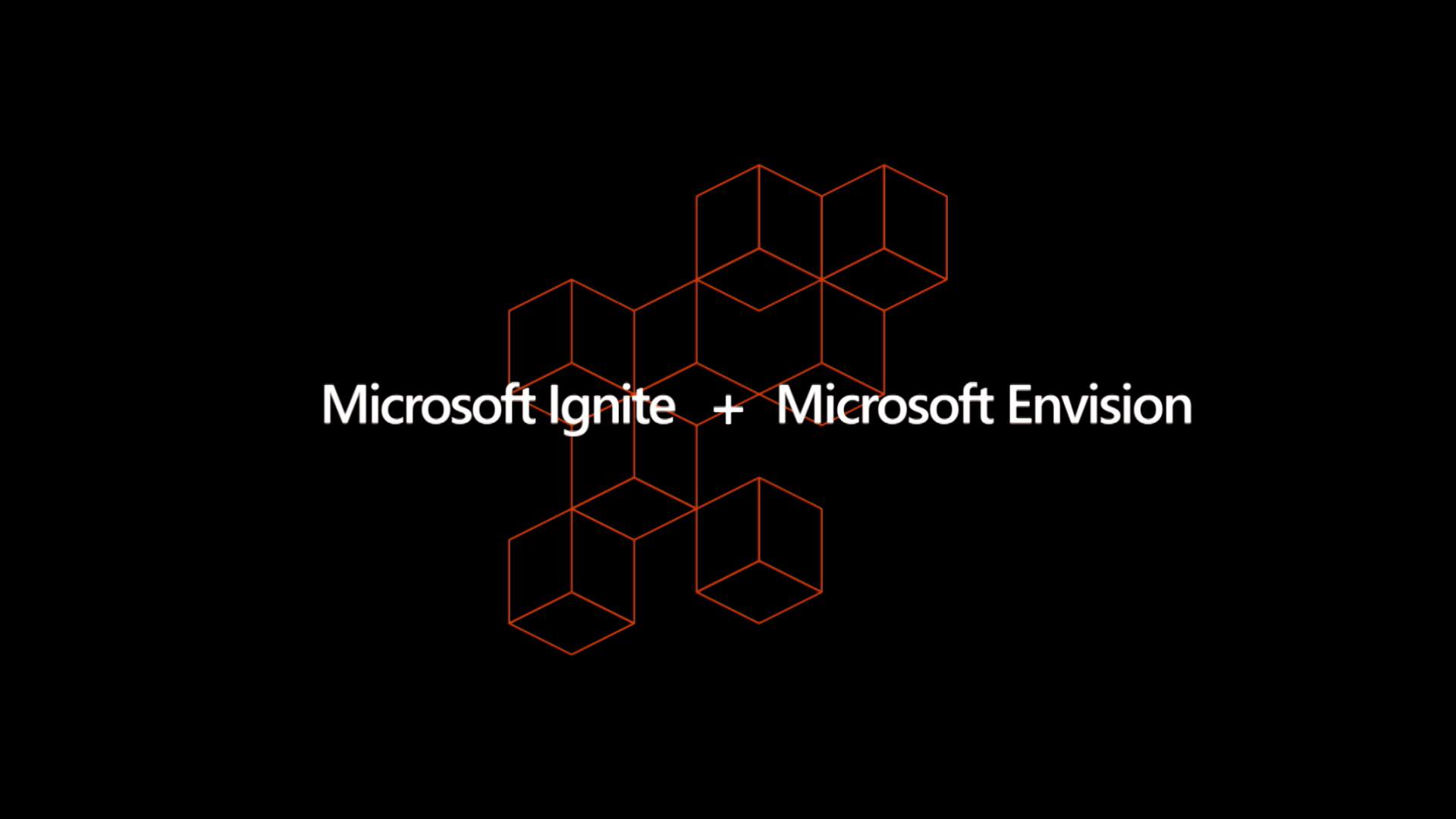 2
4
3
1
5
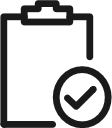 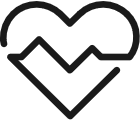 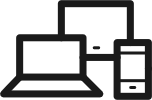 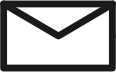 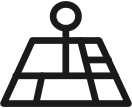 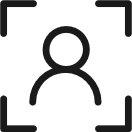 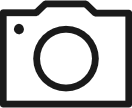 10
7
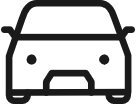 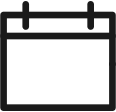 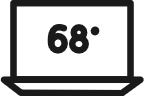 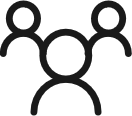 Tint
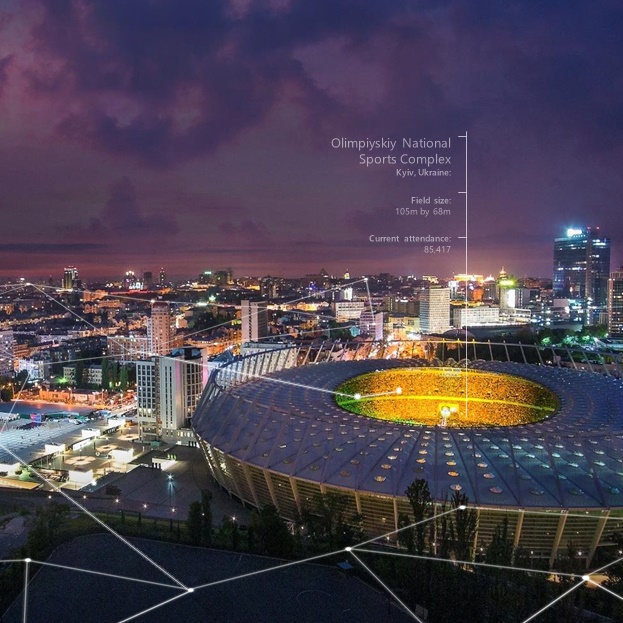 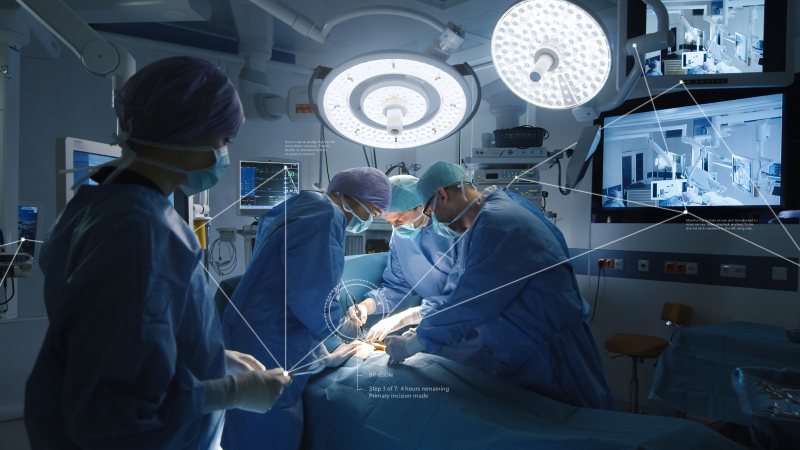 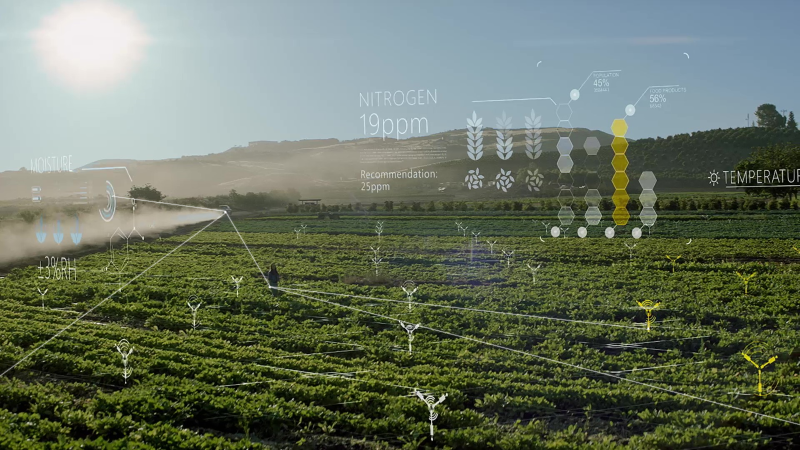 6
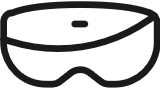 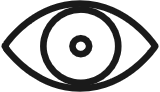 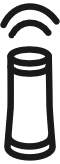 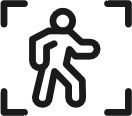 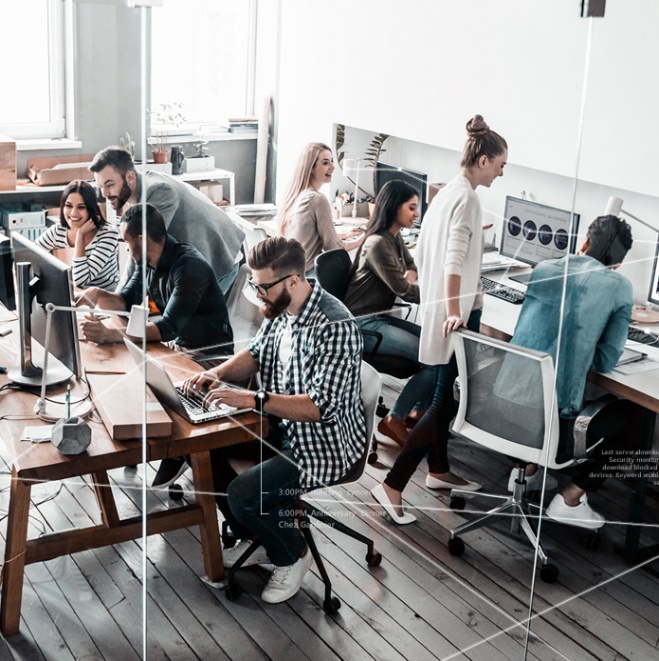 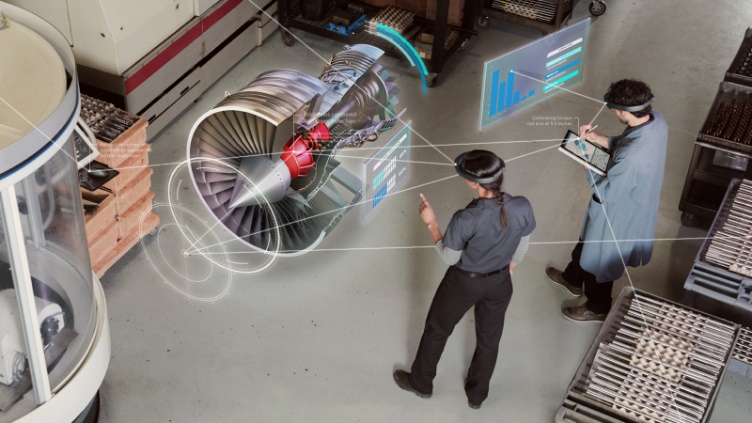 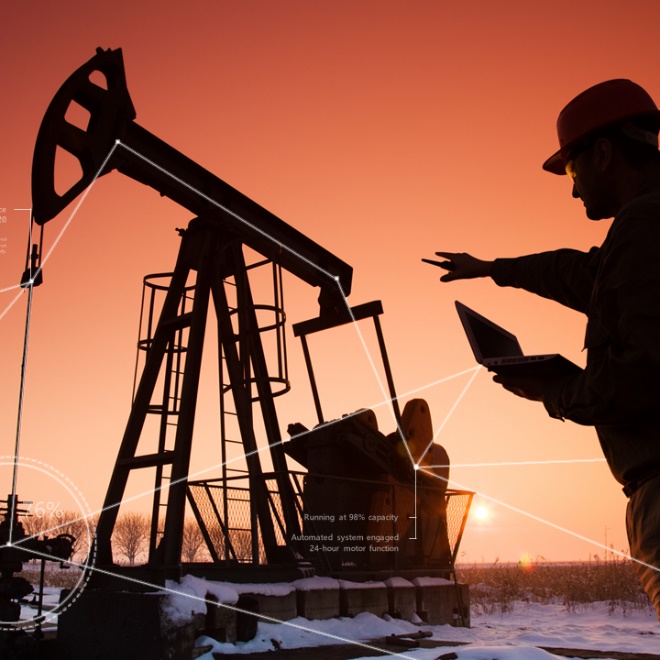 Thank you
Opportunity
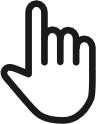 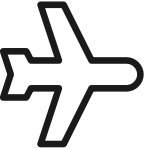 9
Intelligent Cloud
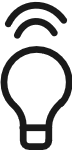 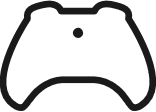 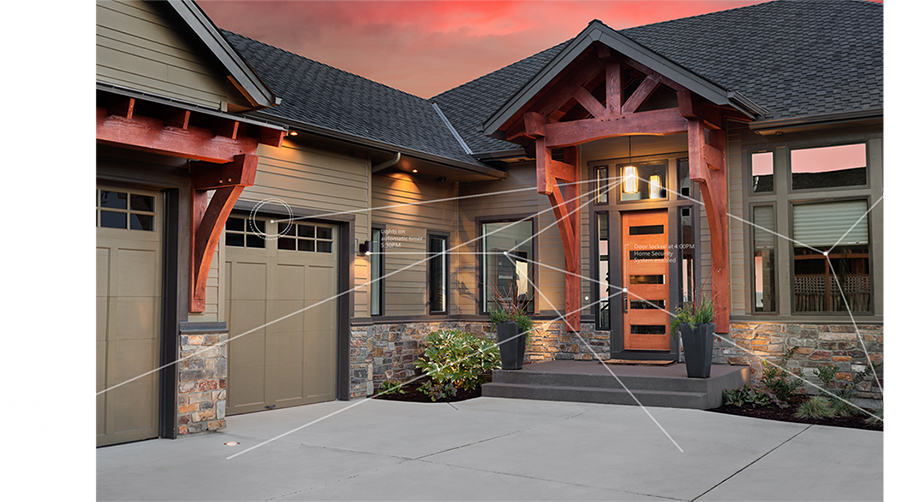 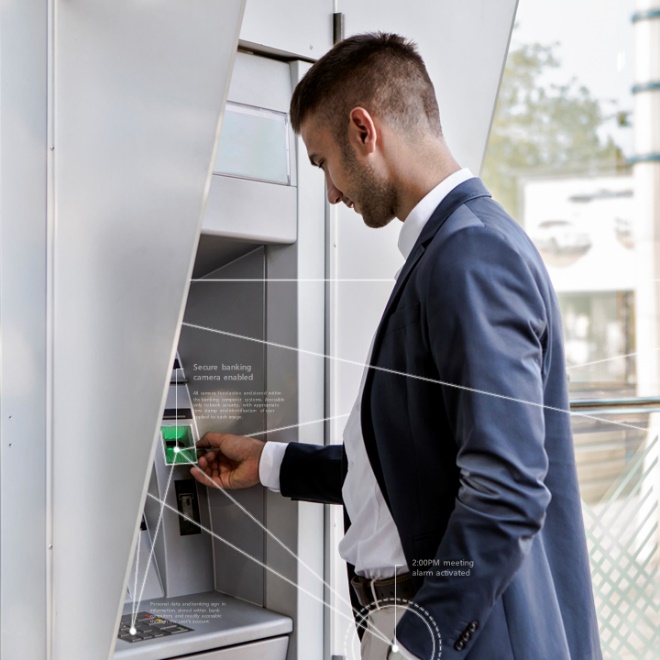 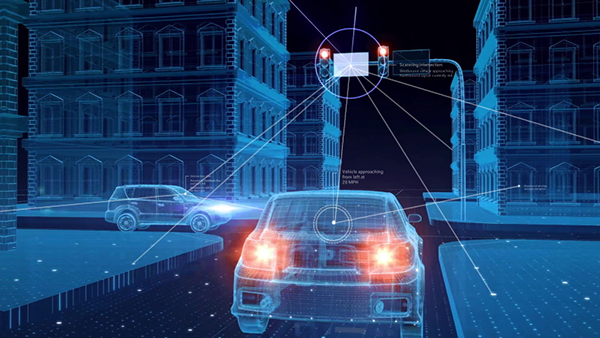 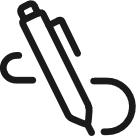 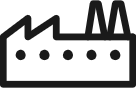 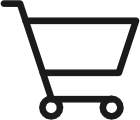 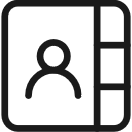 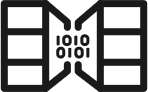 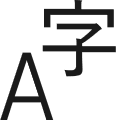 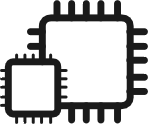 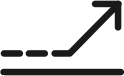 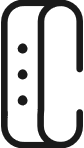 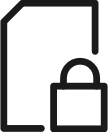 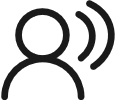 Intelligent Edge
15
11
14
8
12
13
Shadow
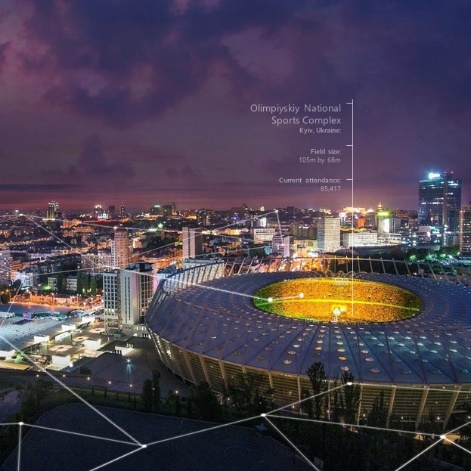 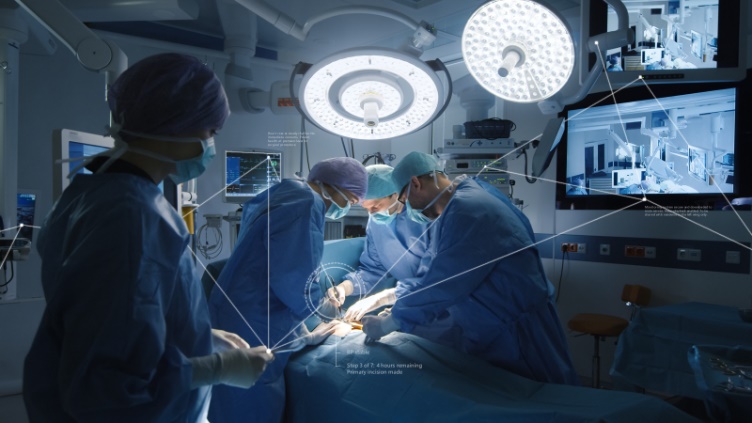 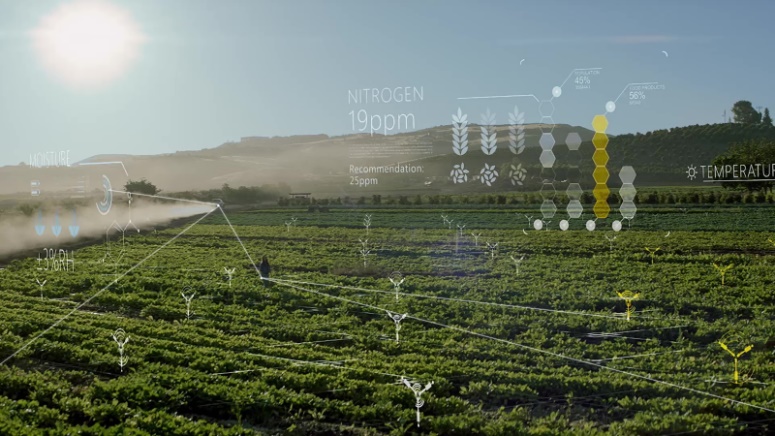 Tint
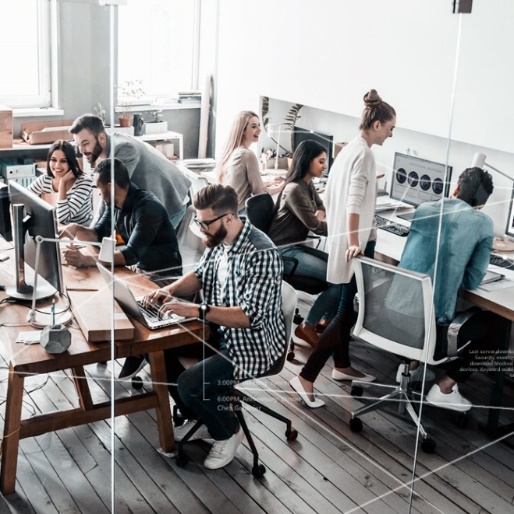 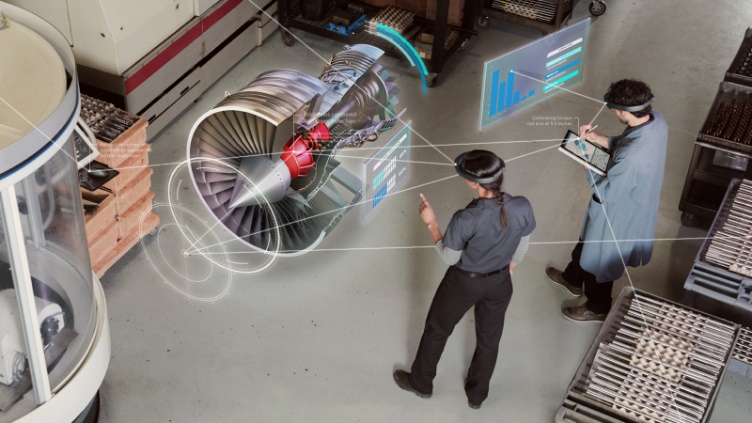 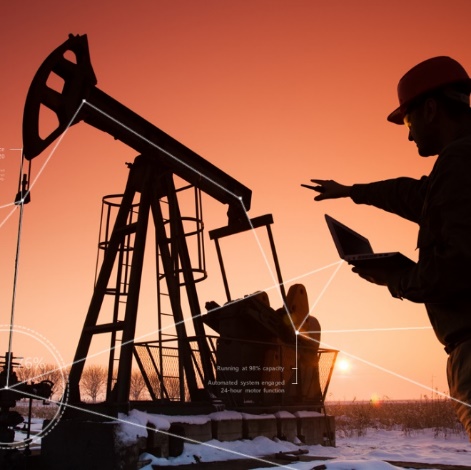 Opportunity
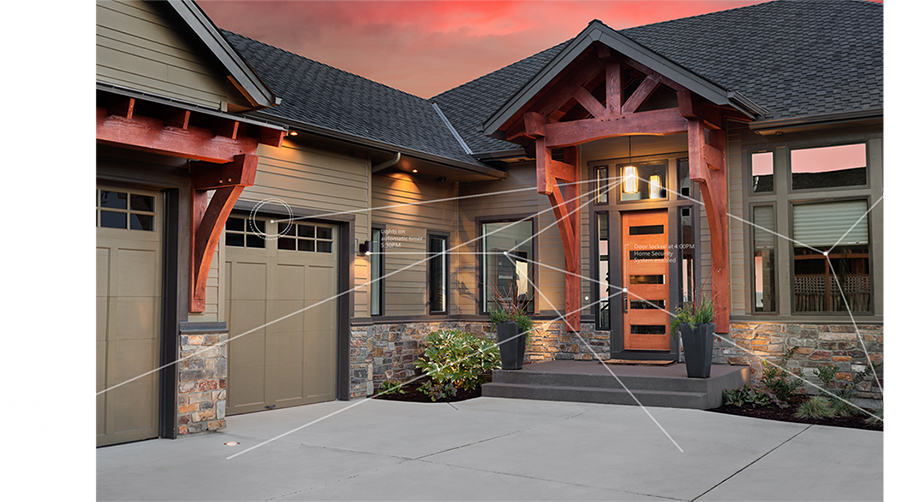 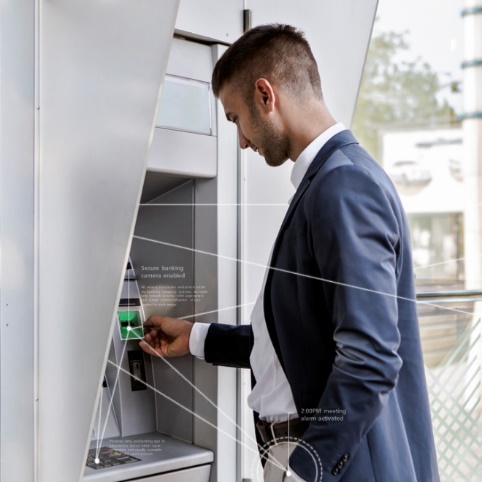 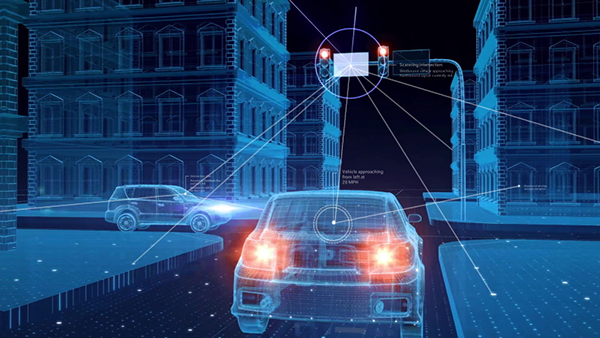 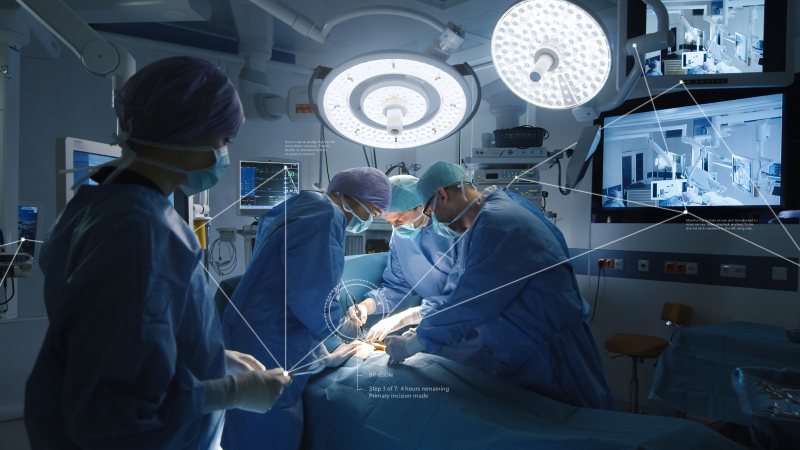 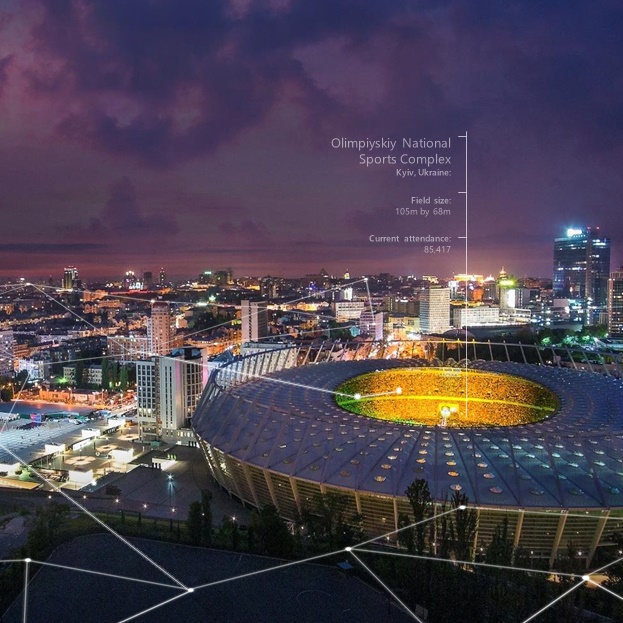 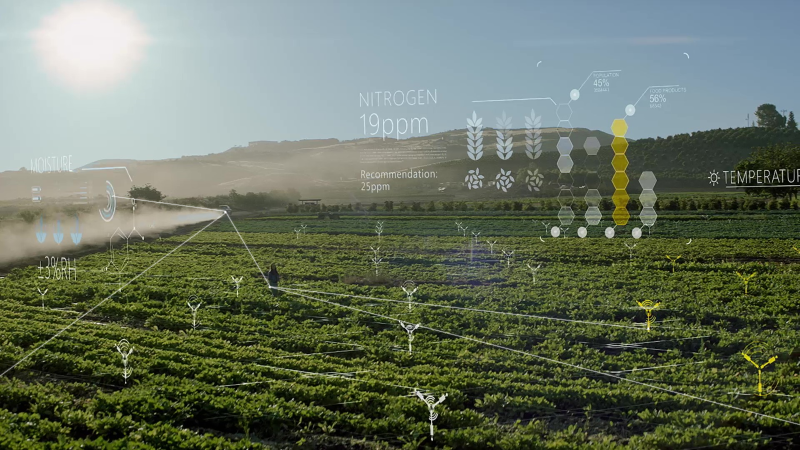 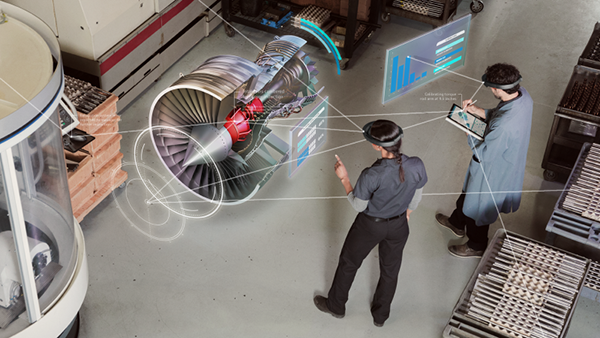 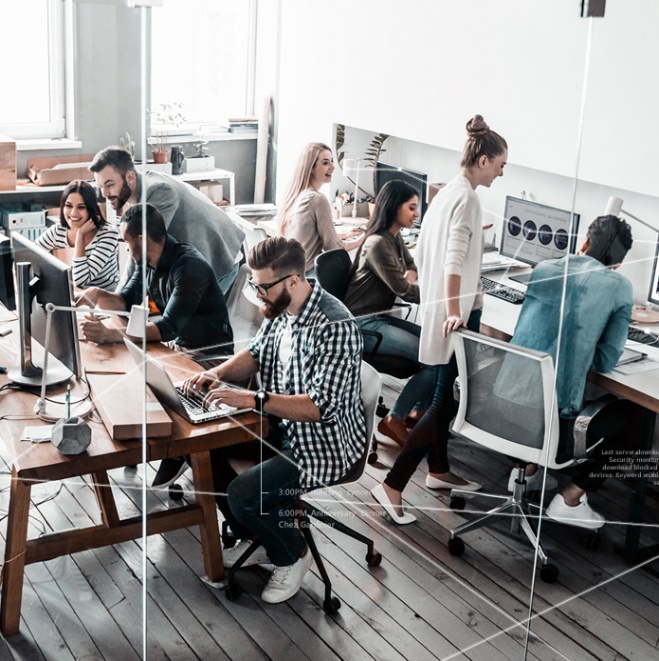 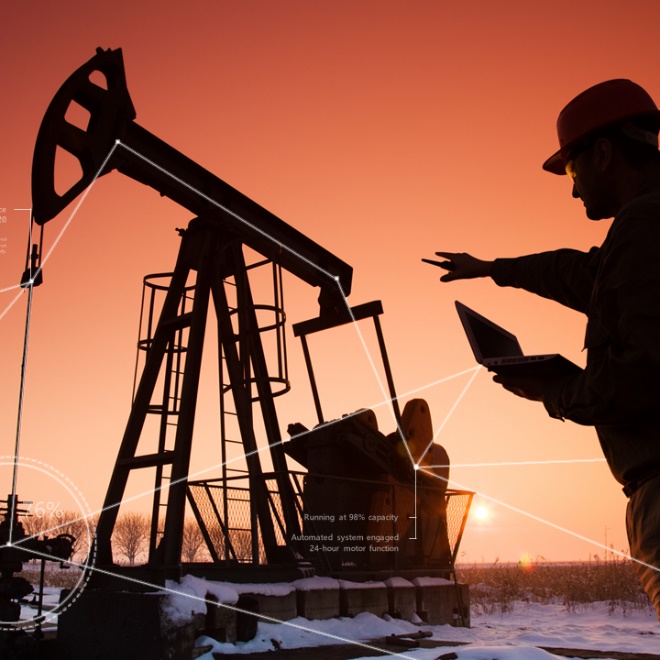 Shadow
Tint
Opportunity
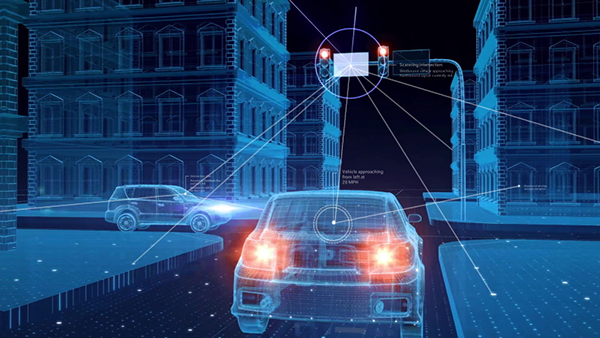 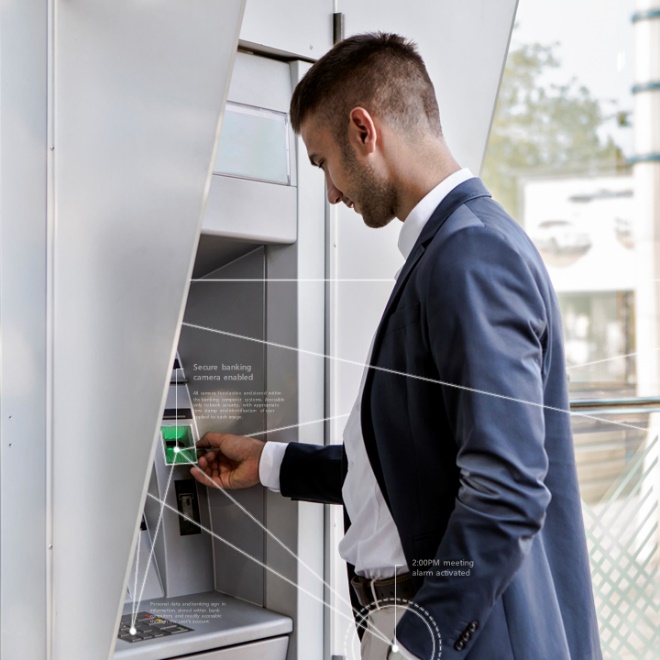 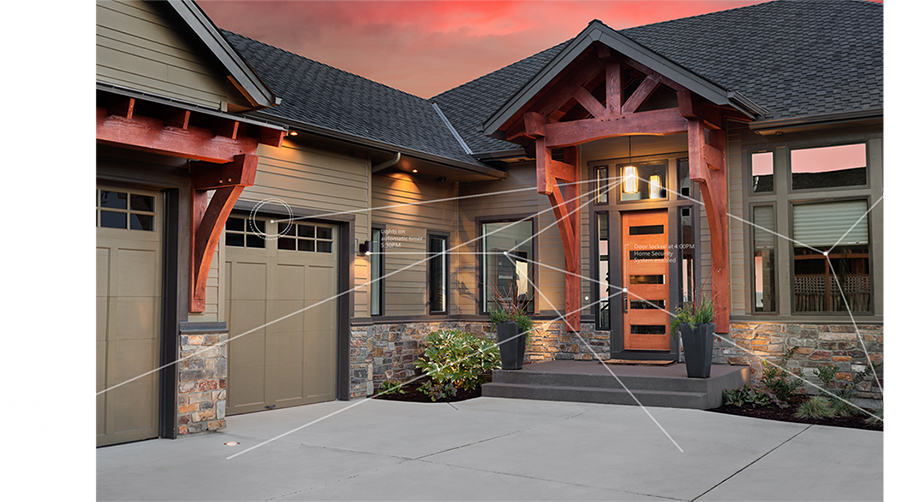 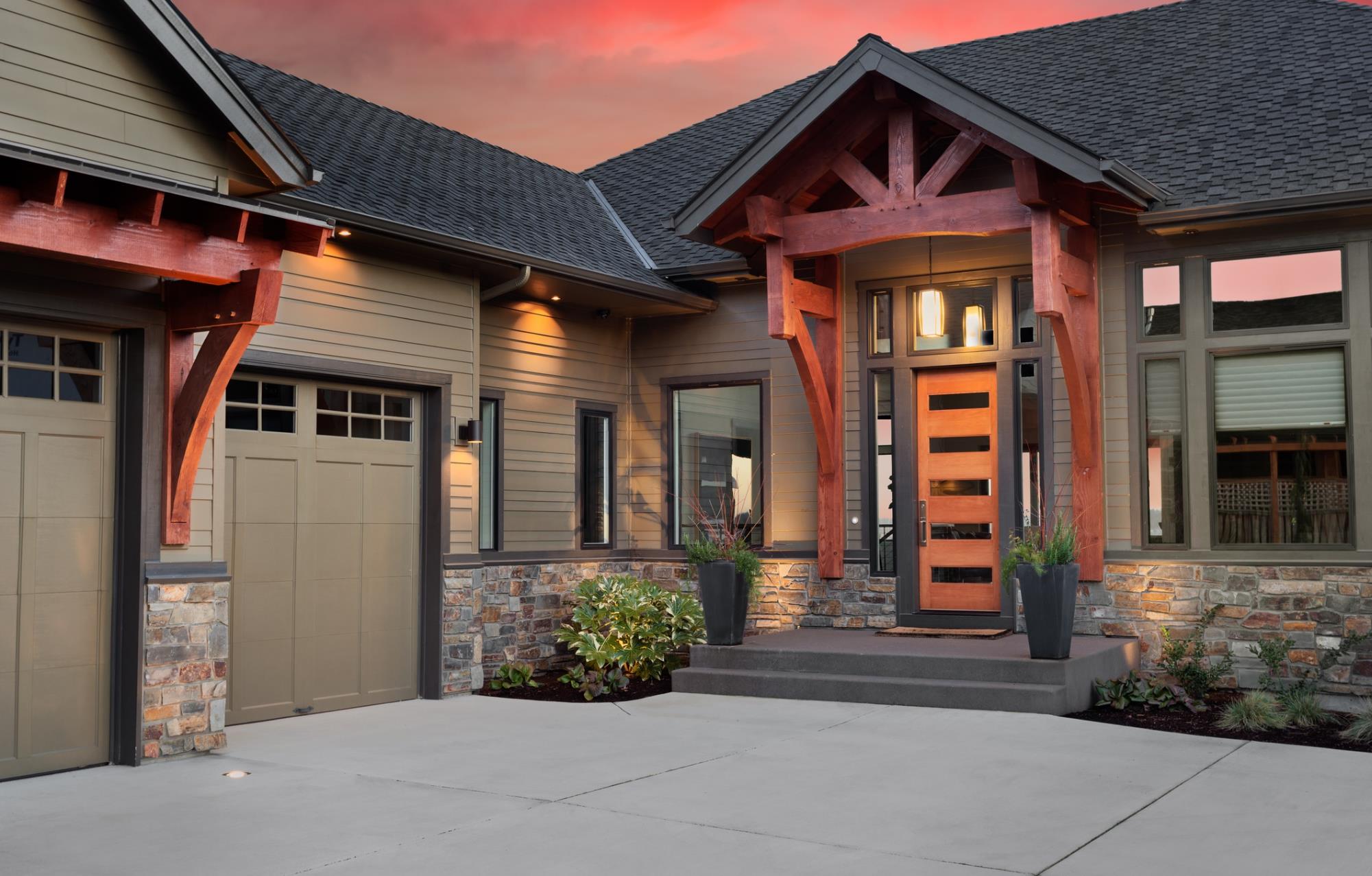 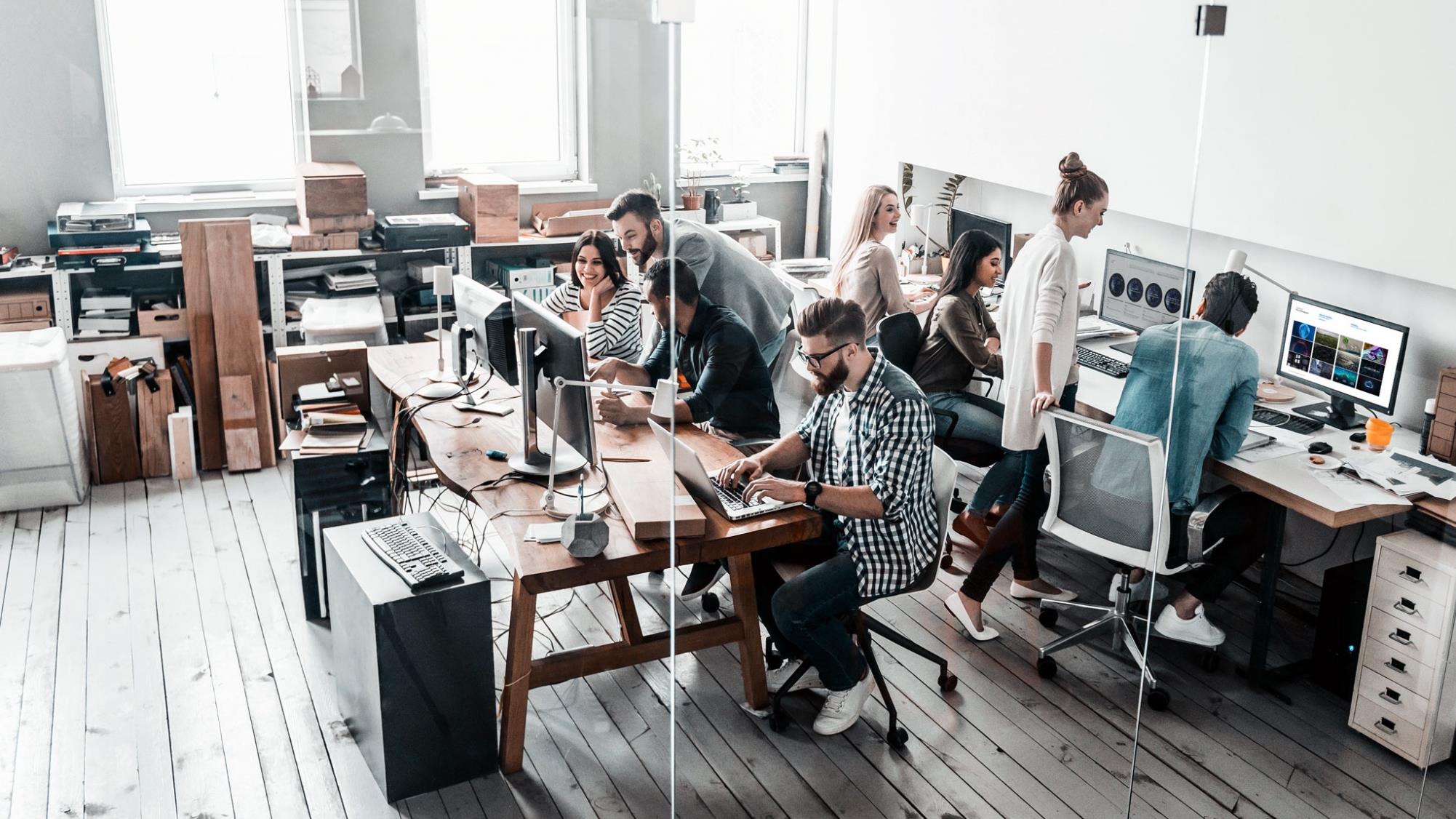 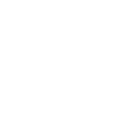 3:00PM meeting synced

6:00PM Anniversary DinnerChez Gardinier
Lights on automatic timer5:30PM
Last server download 09/04/2018. Security monitor enabled. Data download blocked from personal devices. Keyword enabled for singular security device.
Door locked at 4:00PM
Home Security System enabled
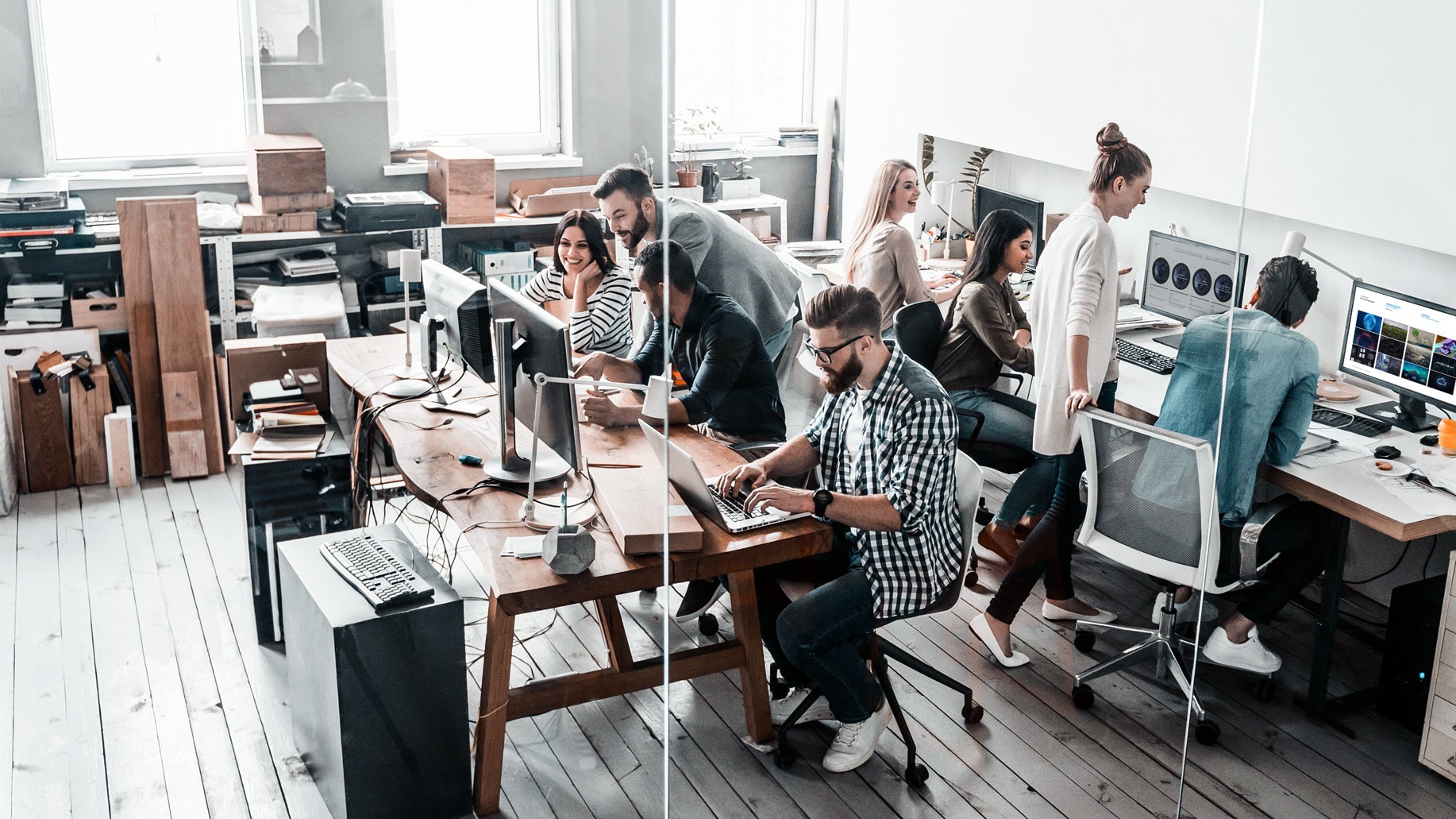 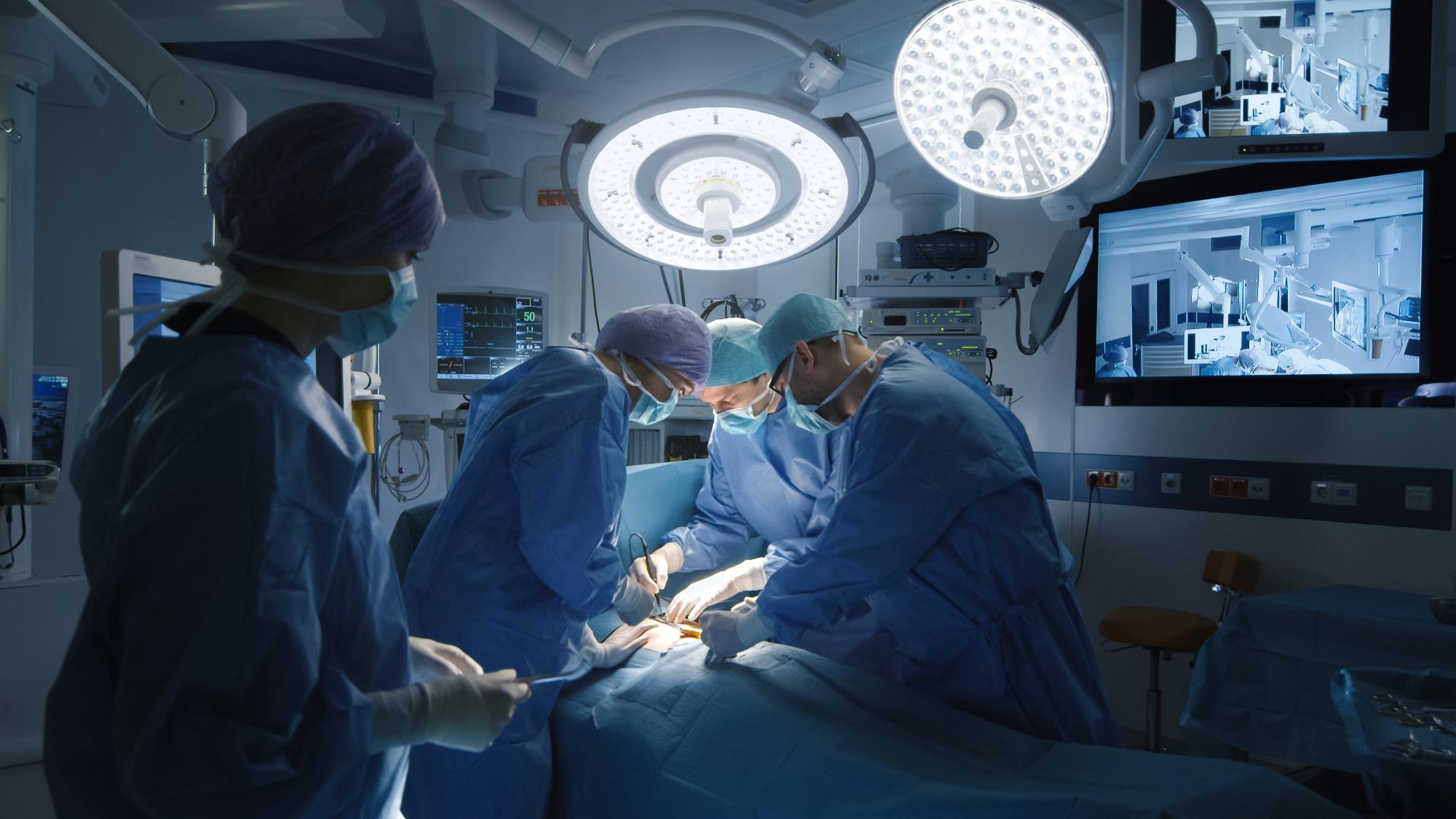 BP stable

Step 3 of 7: 4 hours remainingPrimary incision made
3:00PM meeting synced

6:00PM Anniversary DinnerChez Gardinier
Last server download 09/04/2018. Security monitor enabled. Data download blocked from personal devices. Keyword enabled for singular security device.
Monitoring system secure and downloaded to main server. Video playback enabled. To be shared with residence in the left wing only.
Heart rate at steady rhythm. No immediate concerns. Patient health at premium level for surgical procedure.
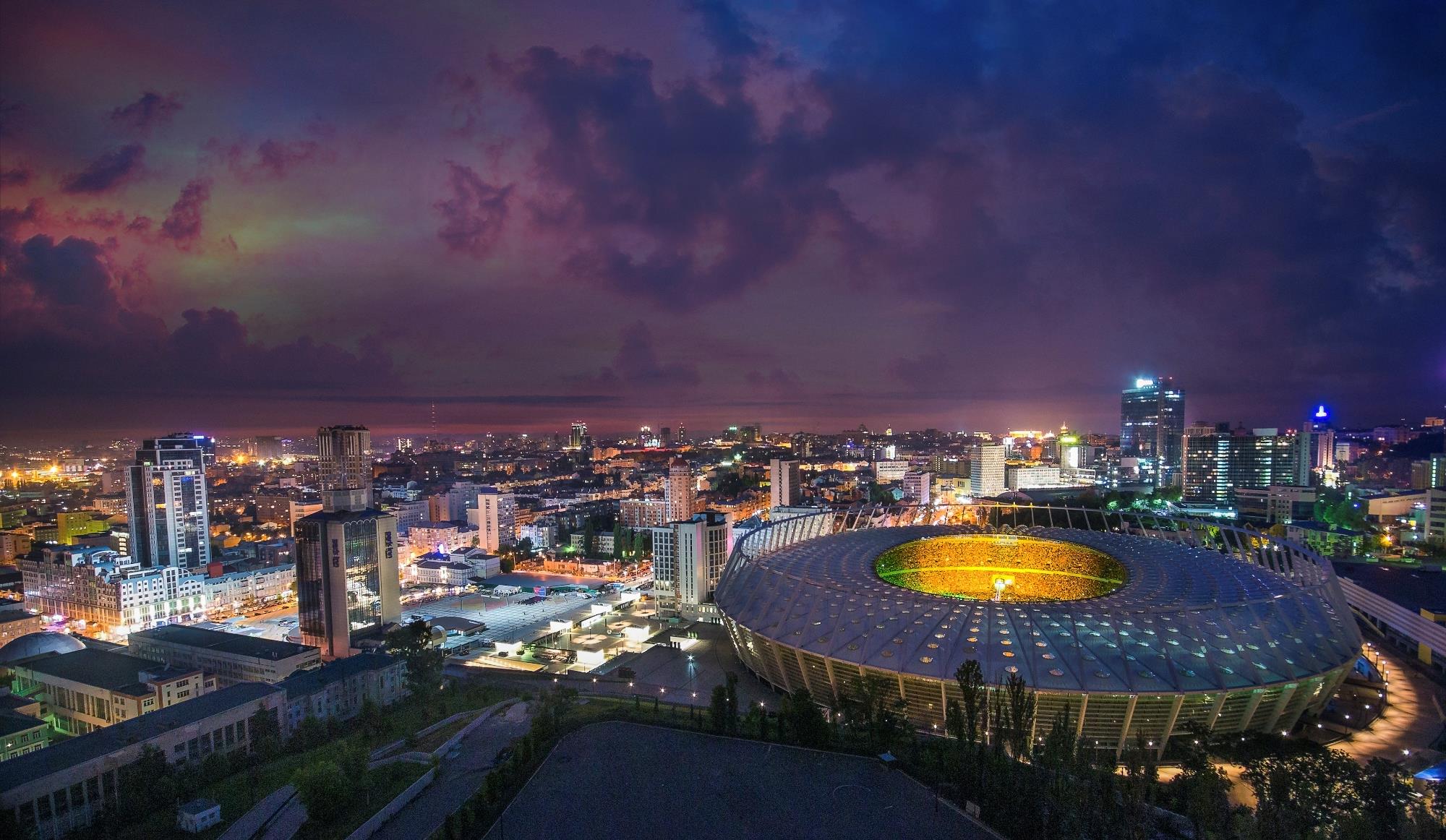 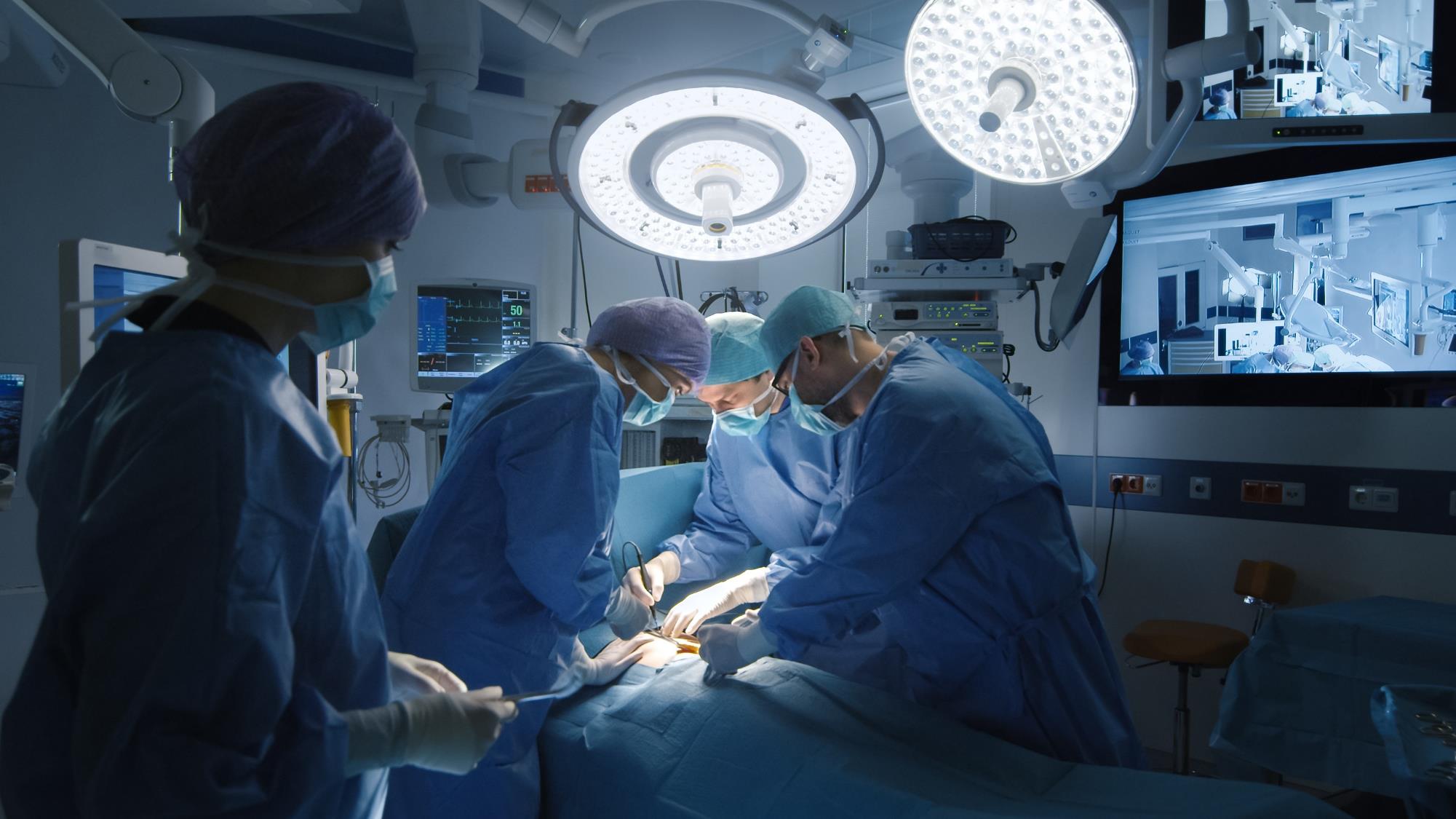 Olimpiyskiy National Sports Complex
Kyiv, Ukraine:

Field size:
105m by 68m

Current attendance:
85,417
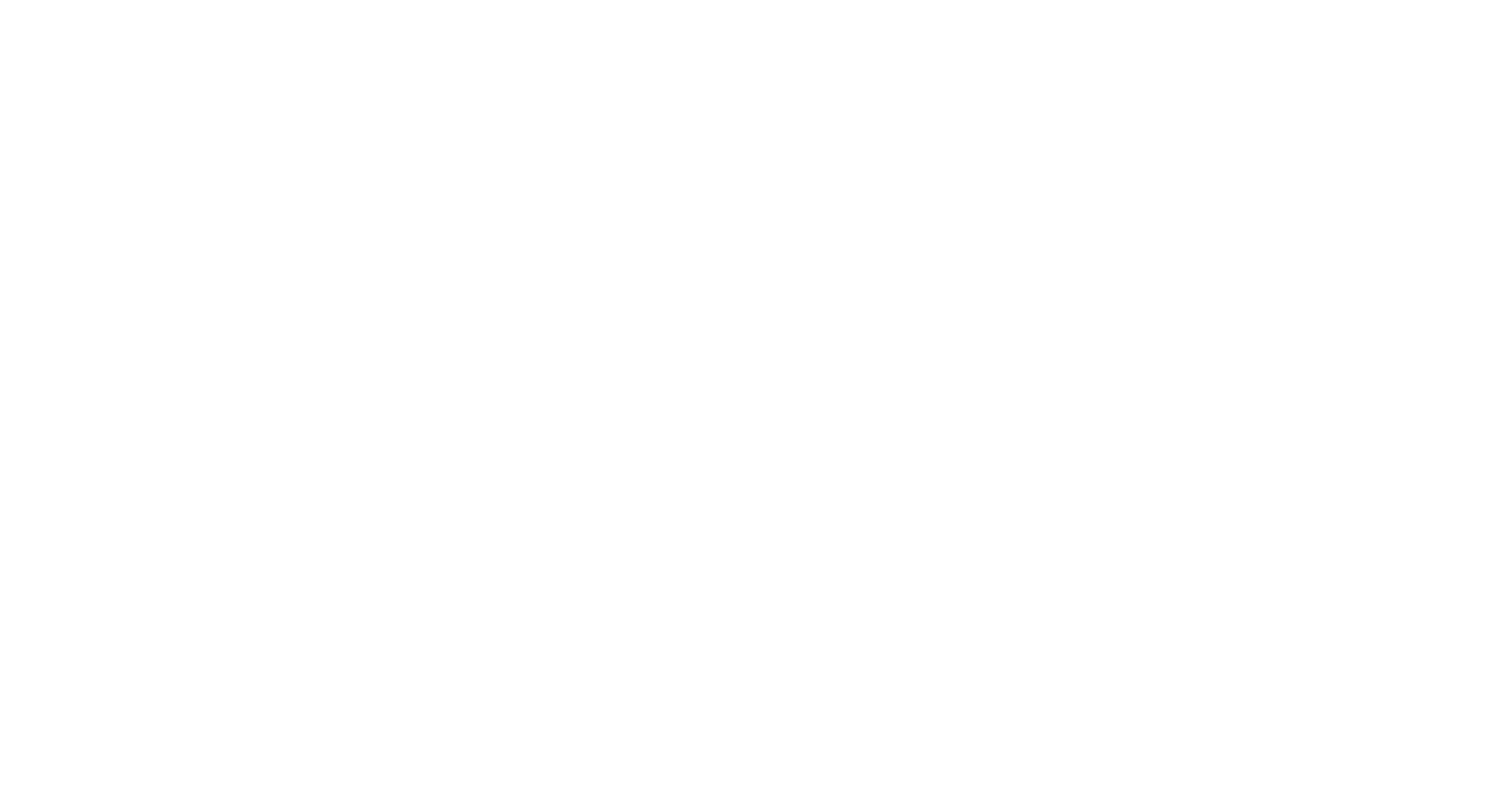 BP stable

Step 3 of 7: 4 hours remainingPrimary incision made
Monitoring system secure and downloaded to main server. Video playback enabled. To be shared with residence in the left wing only.
Heart rate at steady rhythm. No immediate concerns. Patient health at premium level for surgical procedure.
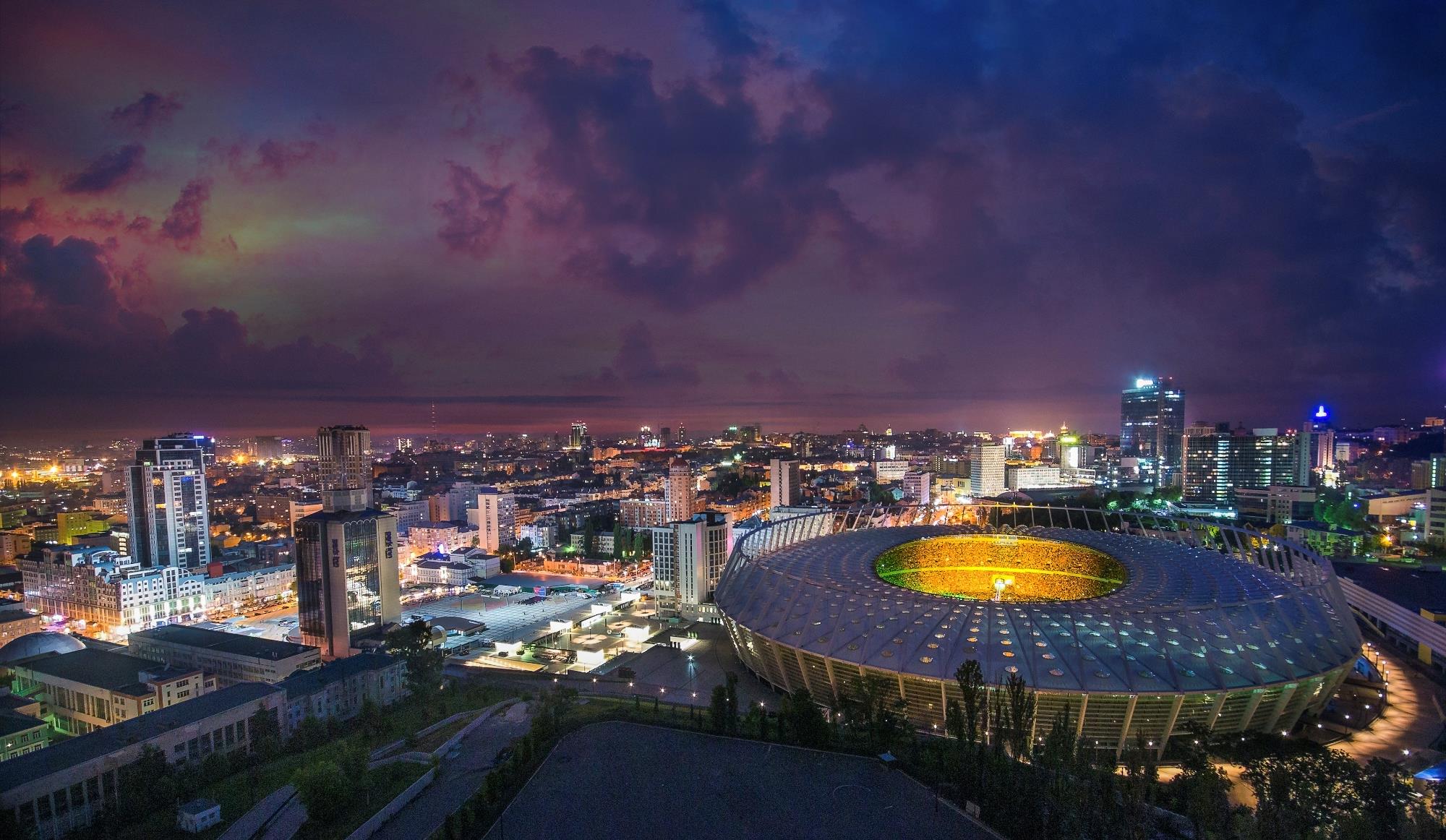 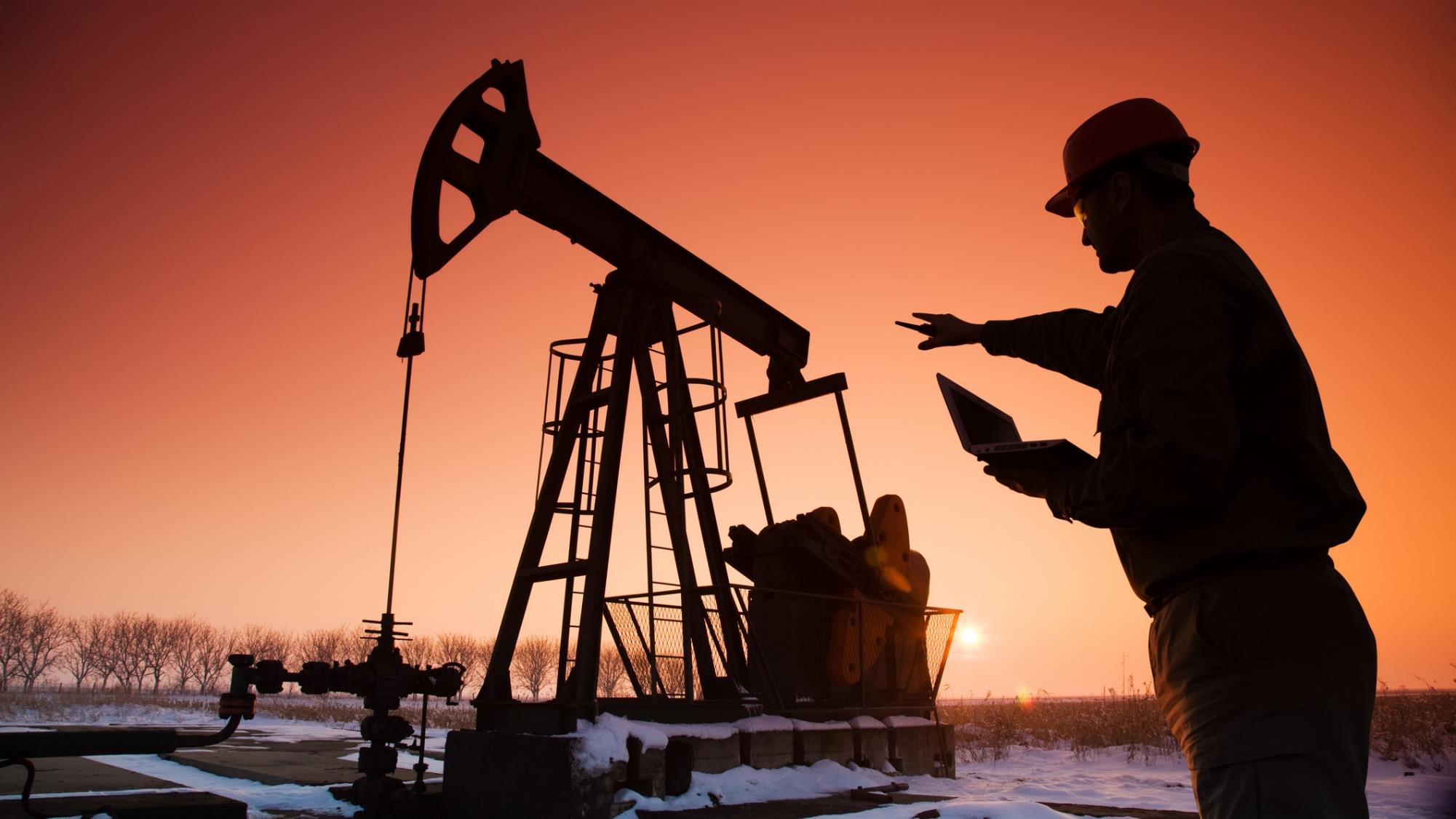 Olimpiyskiy National Sports Complex
Kyiv, Ukraine:

Field size:
105m by 68m

Current attendance:
85,417
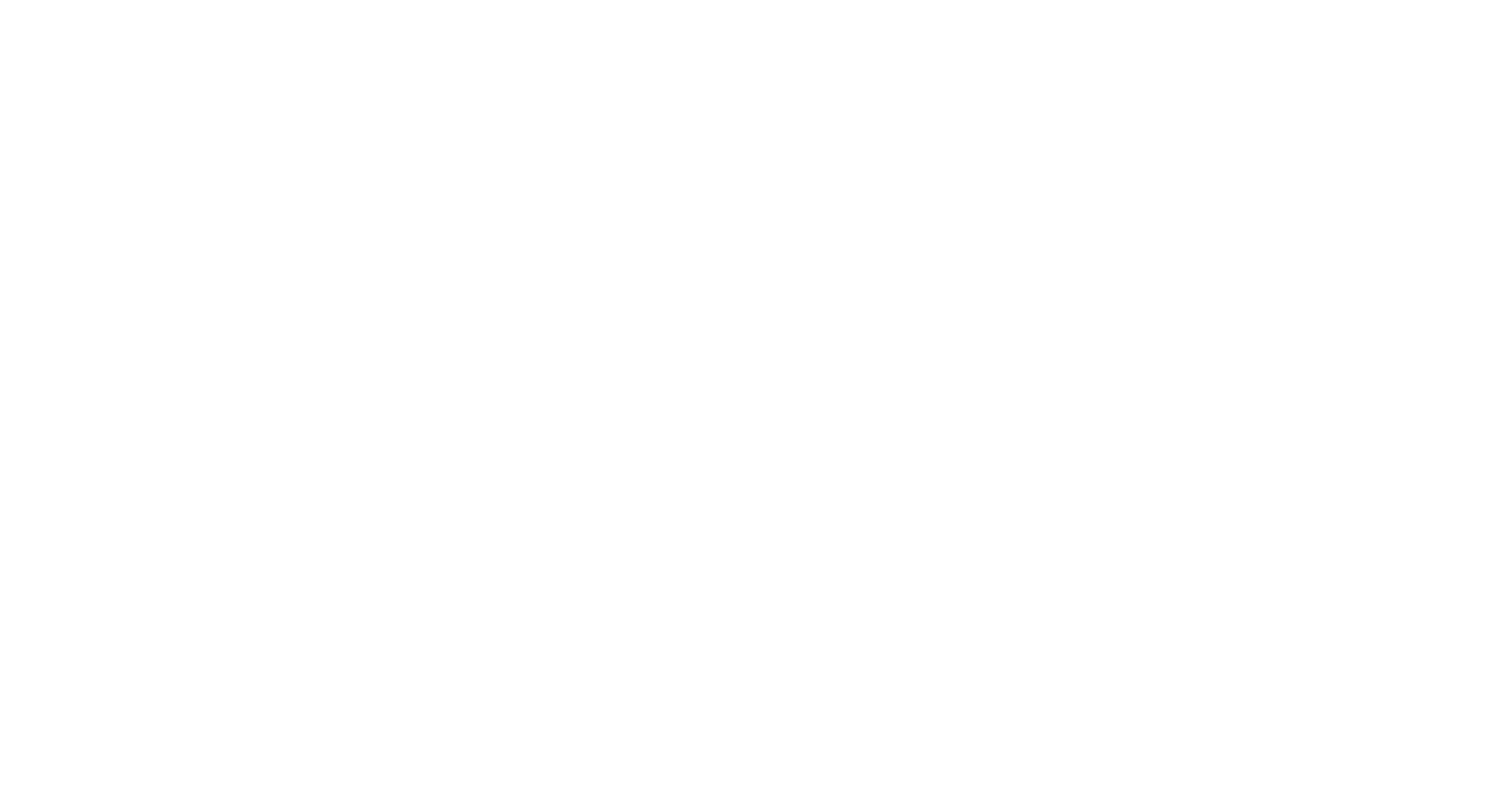 Running at 98% capacity

Automated system engaged24-hour motor function
Due for maintenance01/14/2020
Metal to wear down in this part. Replacement backordered and to be shipped by 01/04. Detrimental to system if not applied immediately.
76%
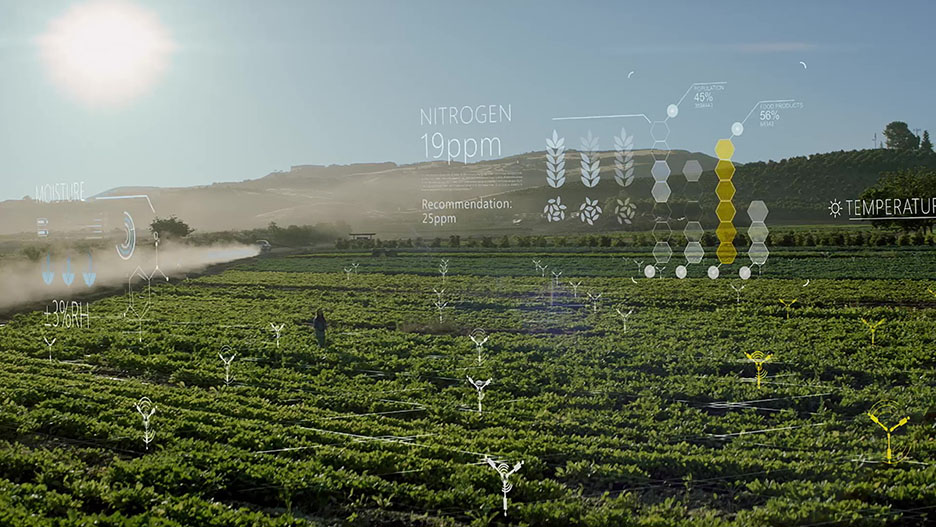 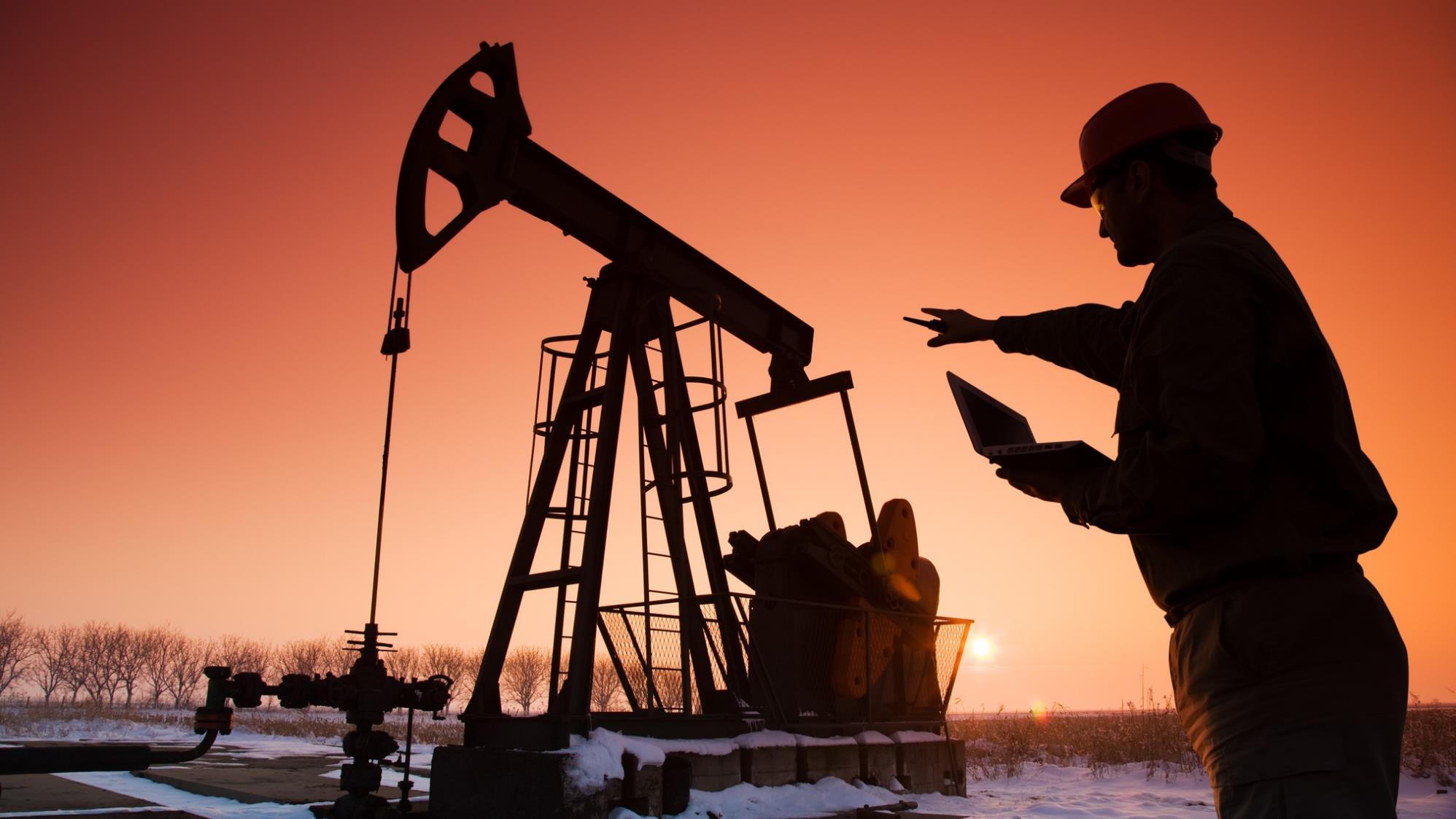 Running at 98% capacity

Automated system engaged24-hour motor function
Due for maintenance01/14/2020
Metal to wear down in this part. Replacement backordered and to be shipped by 01/04. Detrimental to system if not applied immediately.
76%
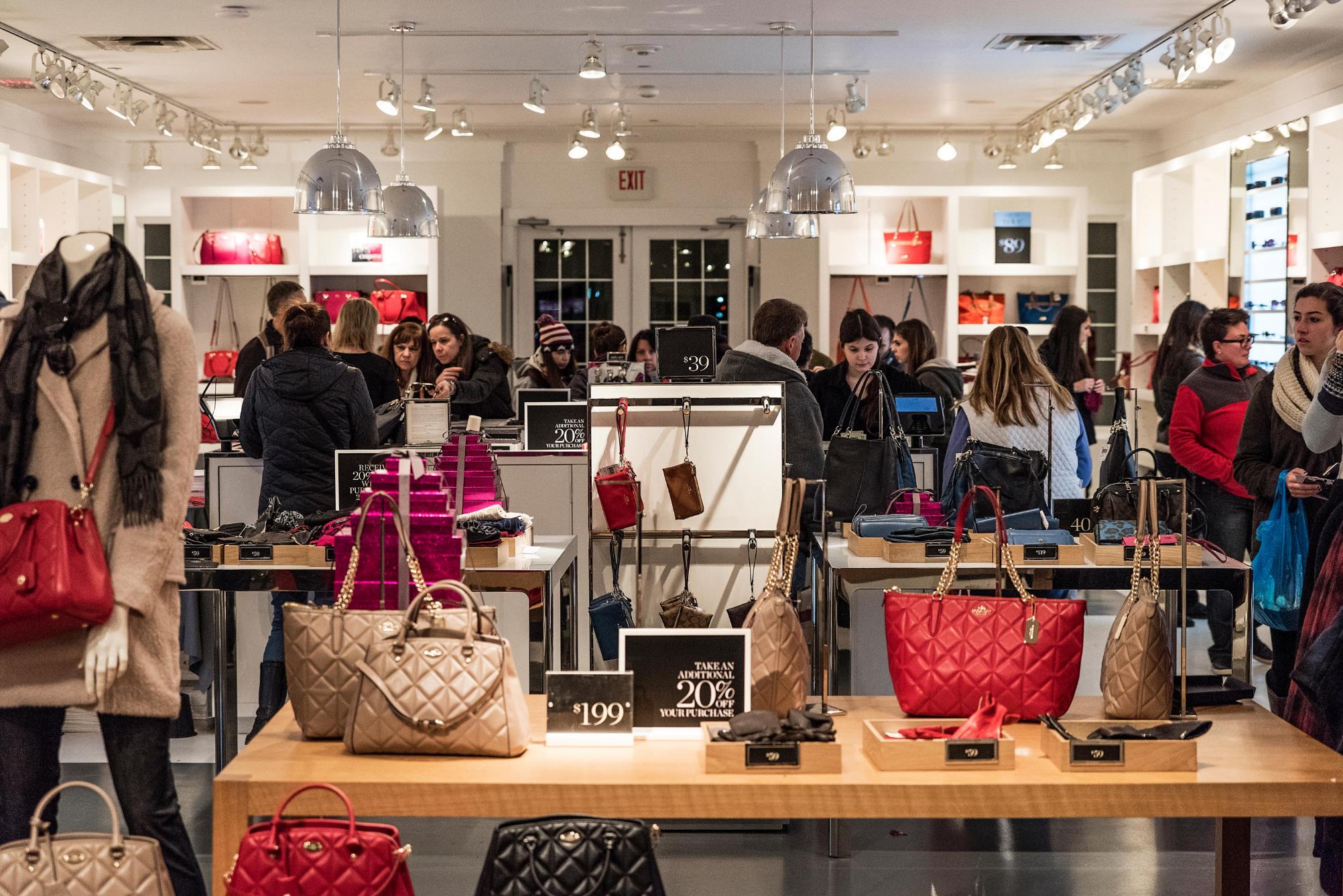 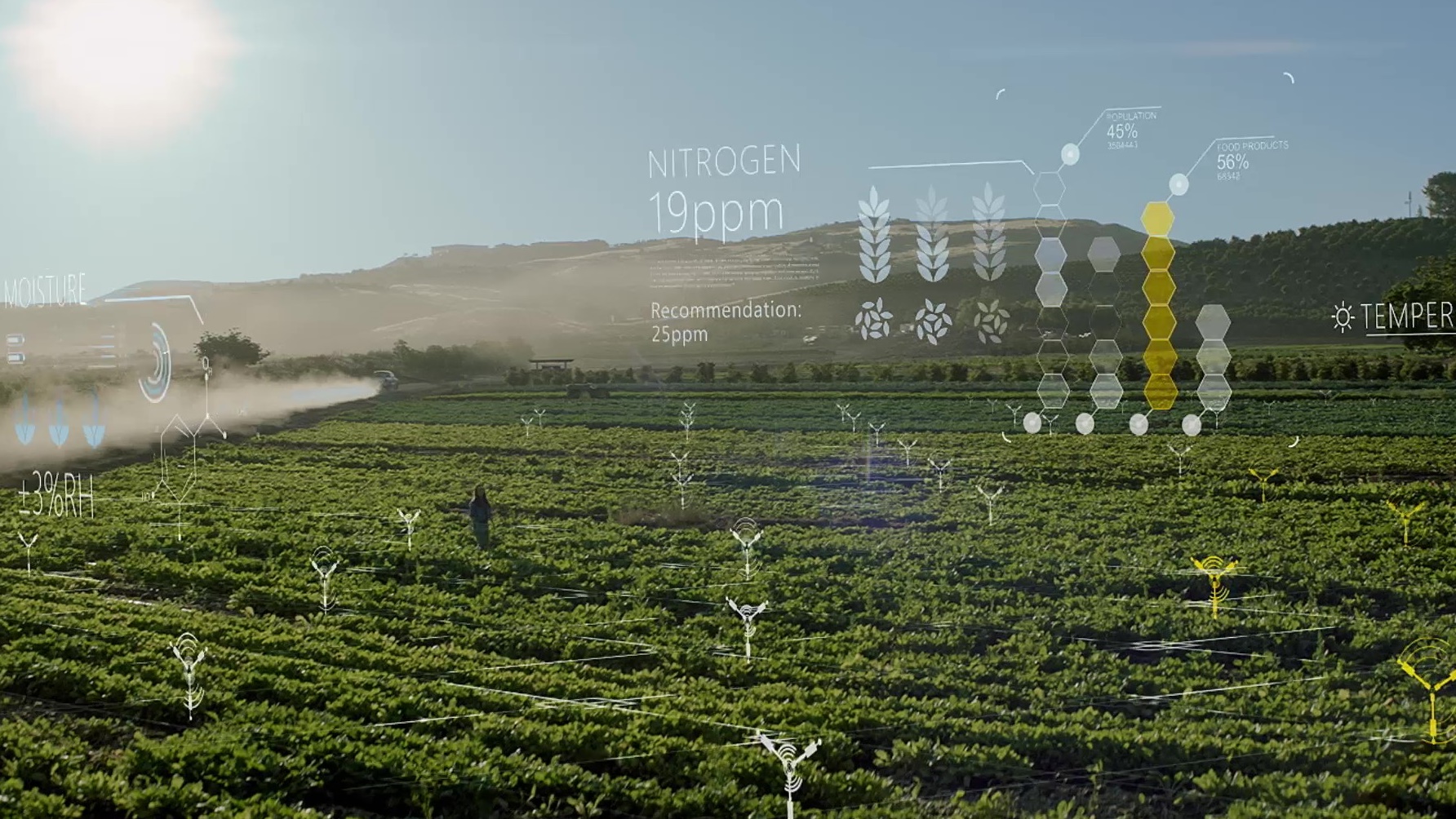 Smart deviceapplies all sales available to items collected
Customer datarecorded and applied
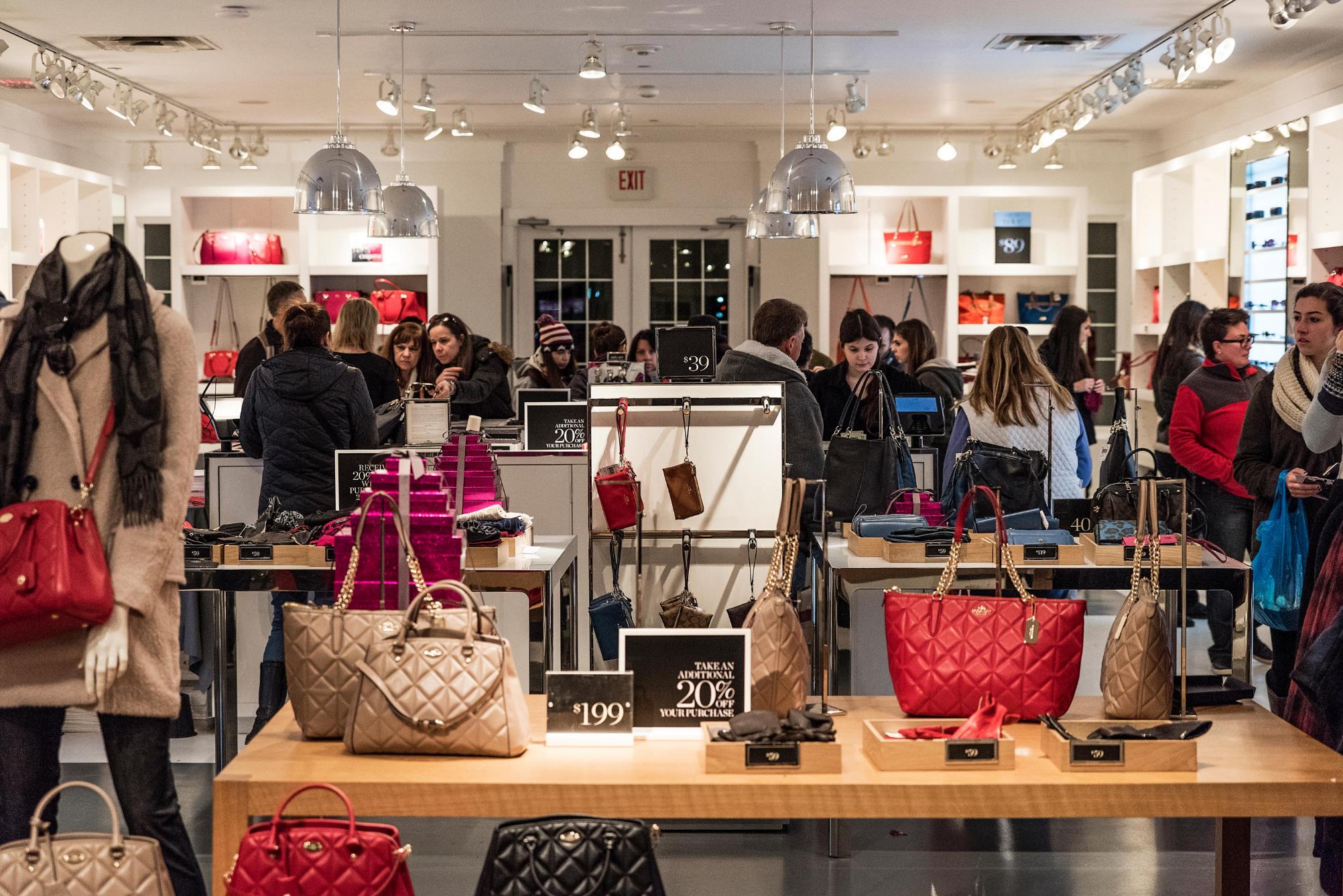 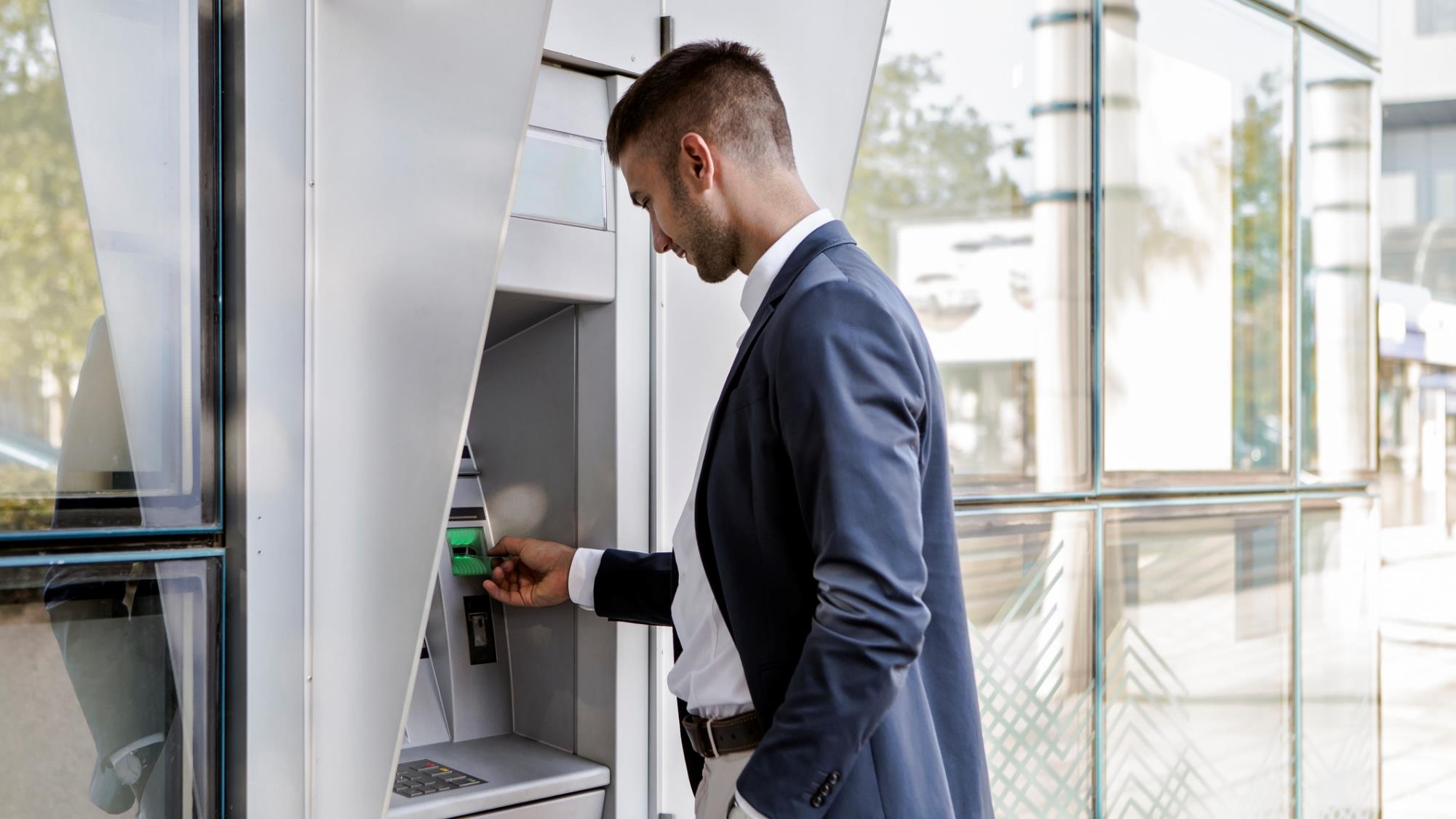 All camera feed active and stored within the banking computer systems. Accessible only to bank security, with appropriate time stamp and identification of user applied to each image.
Smart deviceapplies all sales available to items collected
Customer datarecorded and applied
Secure bankingcamera enabled
2:00PM meeting alarm activated
Personal data and banking sign in information stored within bank computers and readily accessible through the user’s account.
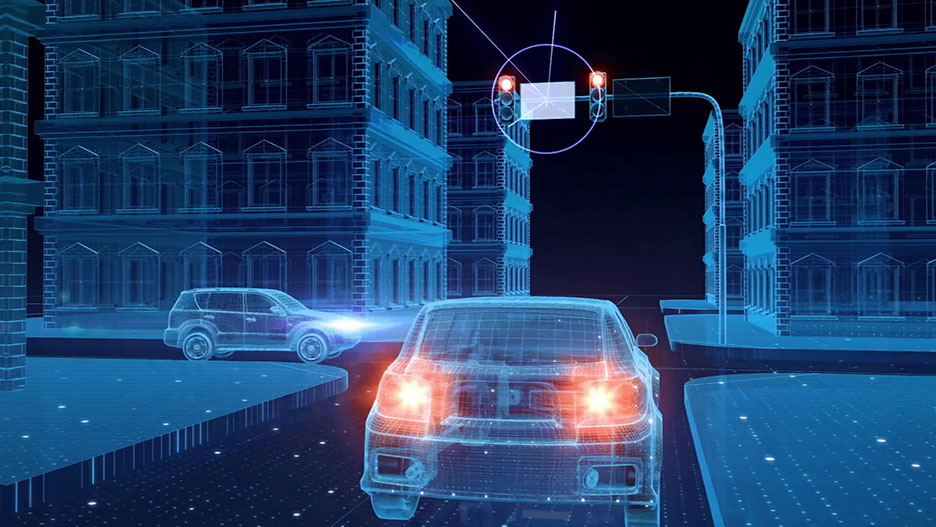 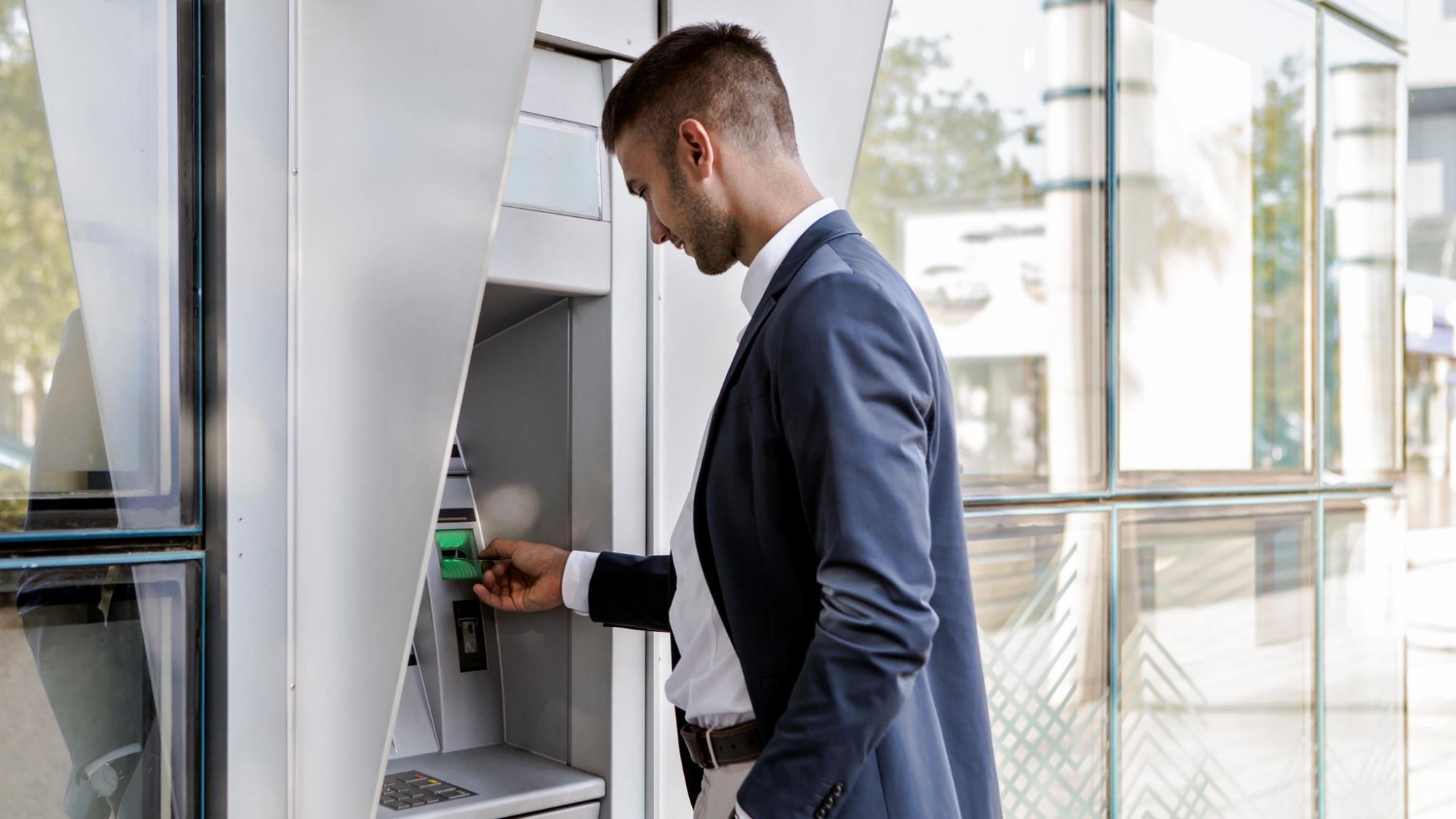 Scanning intersection
Westbound vehicle approachingNorthbound signal currently red
All camera feed active and stored within the banking computer systems. Accessible only to bank security, with appropriate time stamp and identification of user applied to each image.
Vehicle approachingfrom left at28 MPH
Intersection clear
Proceed to Goldfinch Aveand turn left
Destination will beon the right
Unsecured wirelessnetwork detected
Secure bankingcamera enabled
2:00PM meeting alarm activated
Personal data and banking sign in information stored within bank computers and readily accessible through the user’s account.
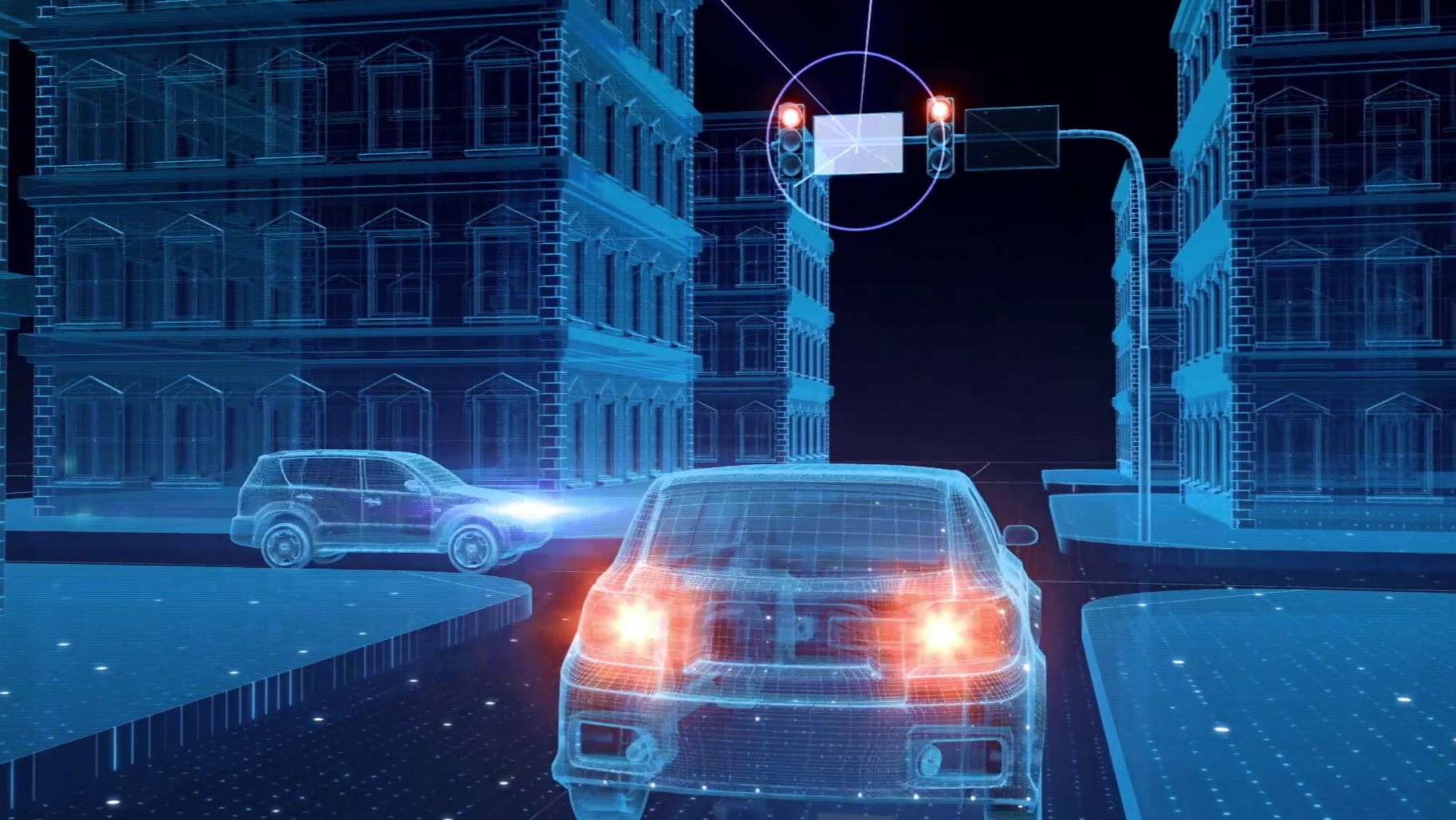 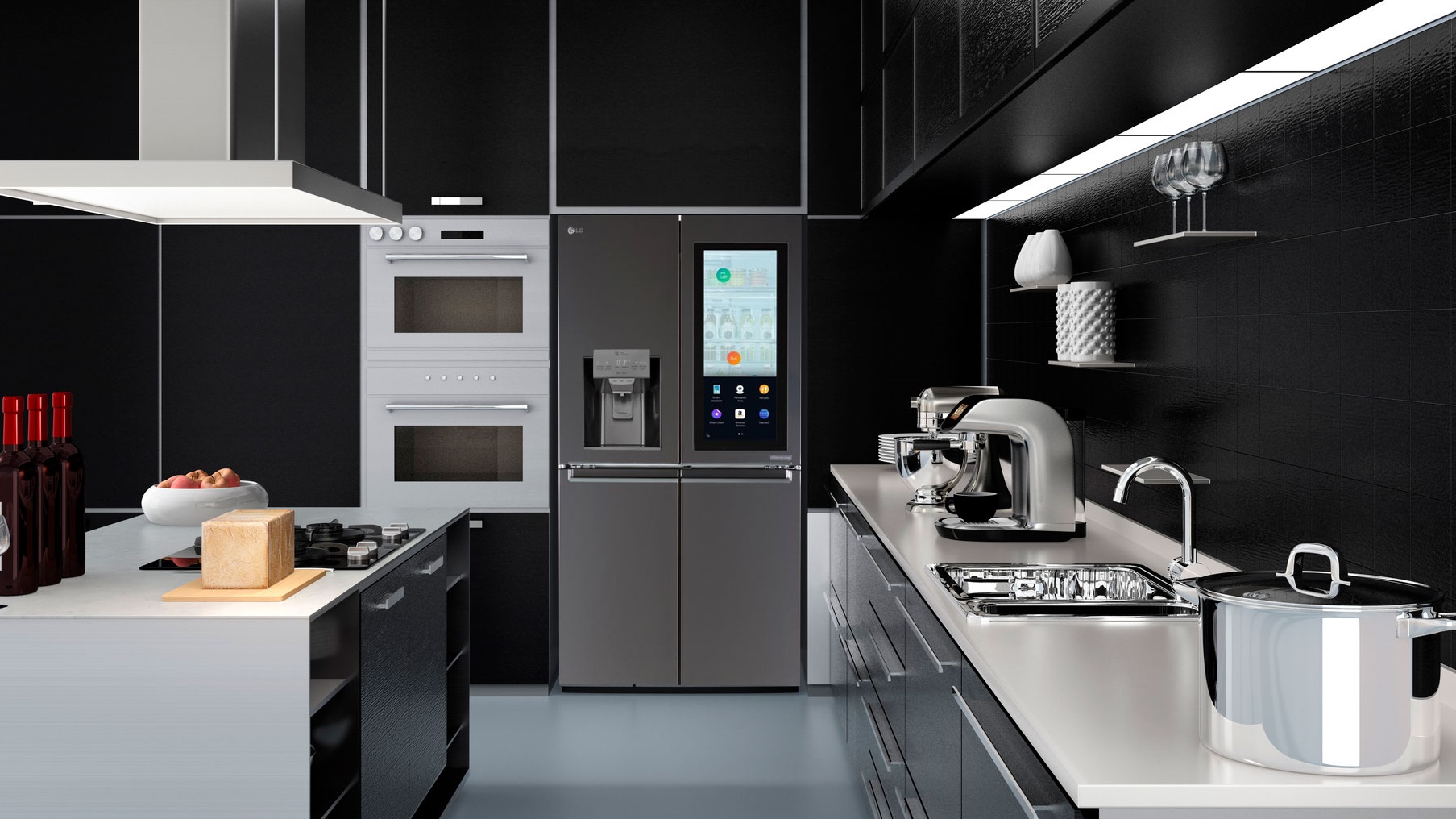 Scanning intersection
Westbound vehicle approachingNorthbound signal currently red
Lighting schedules to recess after 5:00PM. Dimmers set on schedule with family hours for workdays, and set to 6:00PM dimming for weekends.
Oven set to automatically alarm if left on without substance inside. Will record heat of dish internally and externally and send information to fridge voice activation to notify the chef
7:00AMtimer enabled for automatic start
Vehicle approachingfrom left at28 MPH
6:30PM 
Dinner with the NeilsonsPork roast, asparagus, potatoes
Intersection clear
Proceed to Goldfinch Aveand turn left
Destination will beon the right
Unsecured wirelessnetwork detected
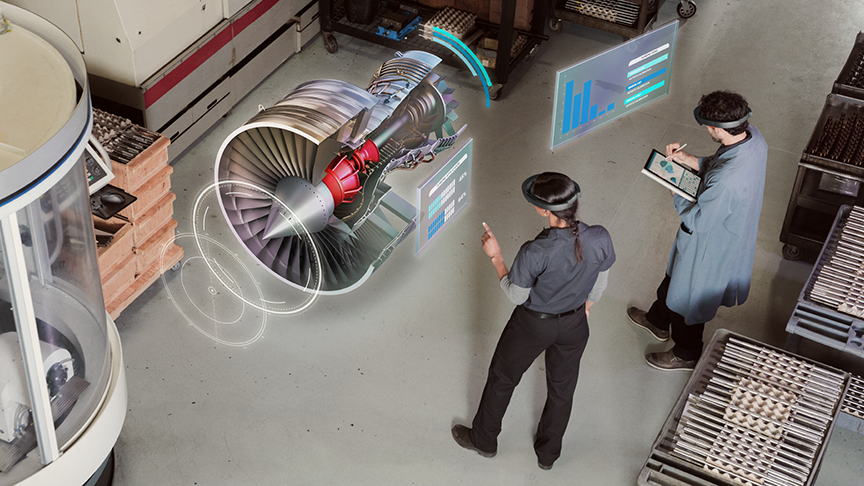 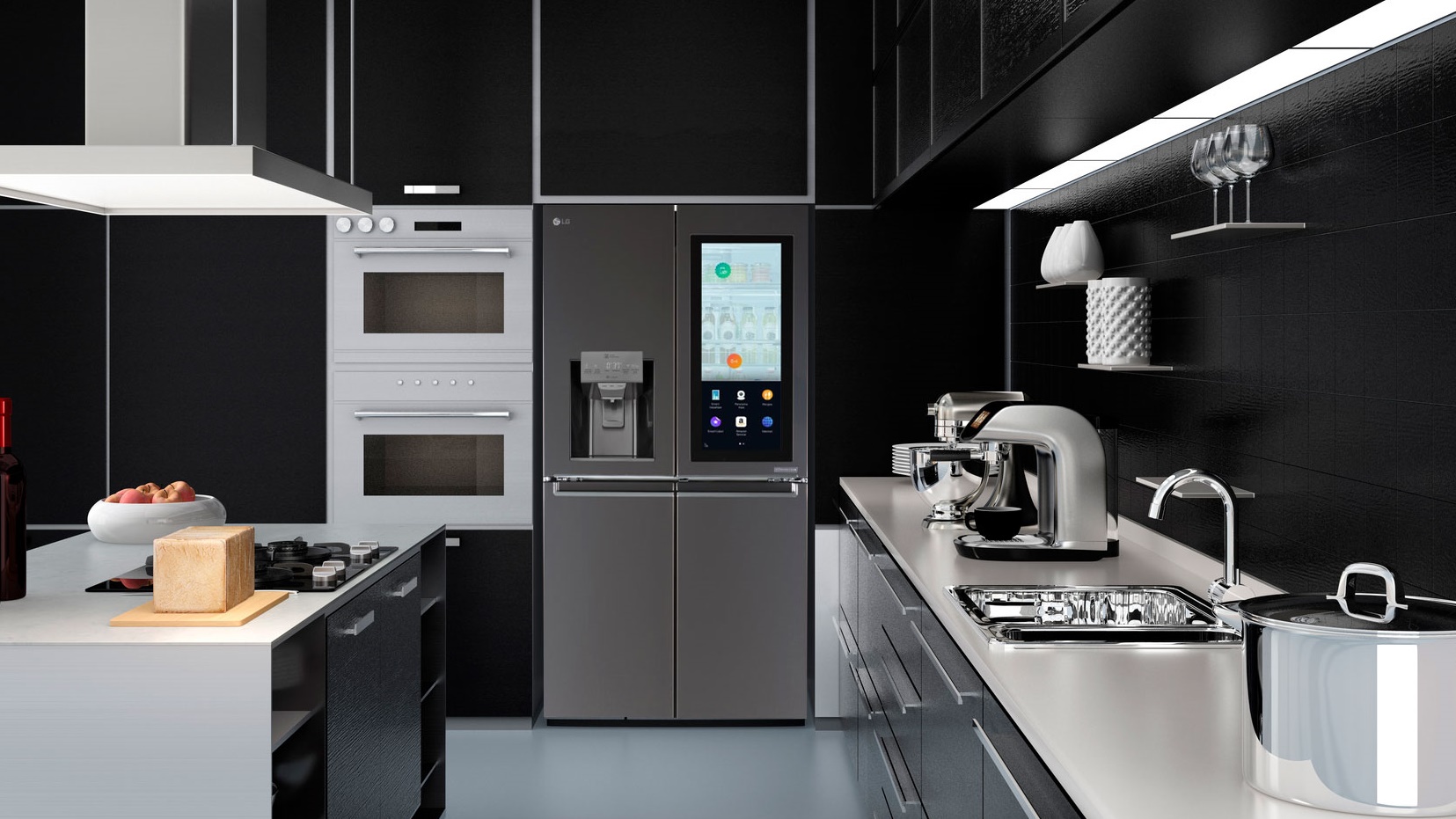 Lighting schedules to recess after 5:00PM. Dimmers set on schedule with family hours for workdays, and set to 6:00PM dimming for weekends.
Oven set to automatically alarm if left on without substance inside. Will record heat of dish internally and externally and send information to fridge voice activation to notify the chef
7:00AMtimer enabled for automatic start
6:30PM 
Dinner with the NeilsonsPork roast, asparagus, potatoes
Intake fins camberedfor proper induction
Calibrating torque rod arm at 8.5 inches
Compression system functioning at full capacity
Combustion system functioning at full capacity
Error detected in exhaustion system
Exhaustion system error reported to manager for further inspection
Tech intensity
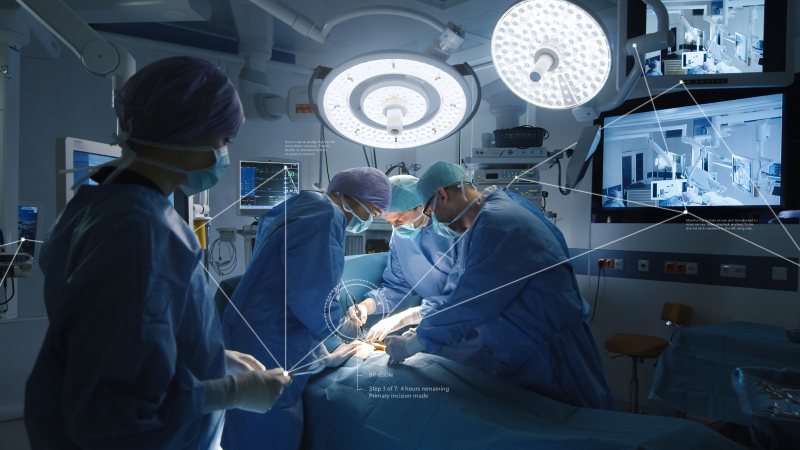 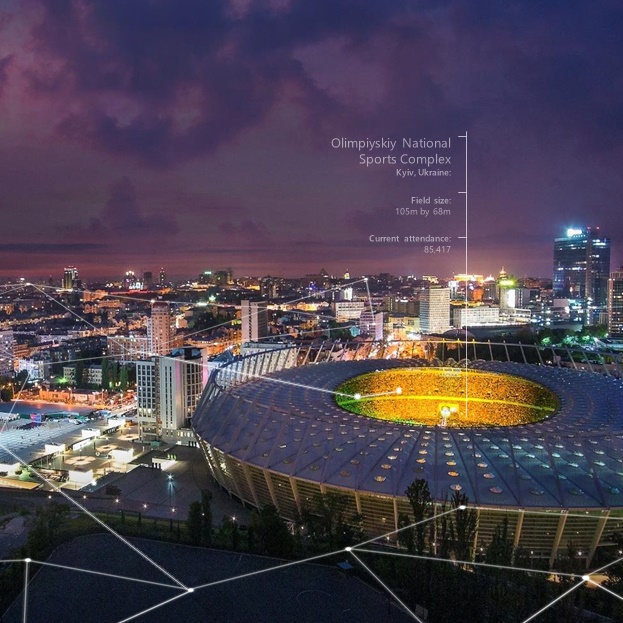 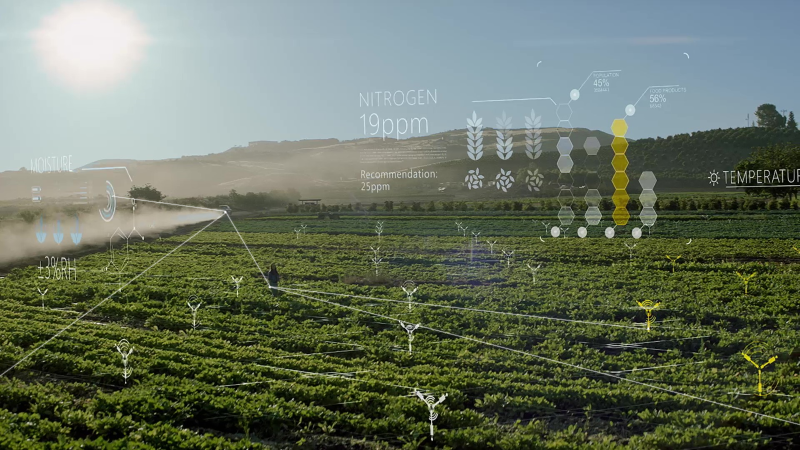 Tint
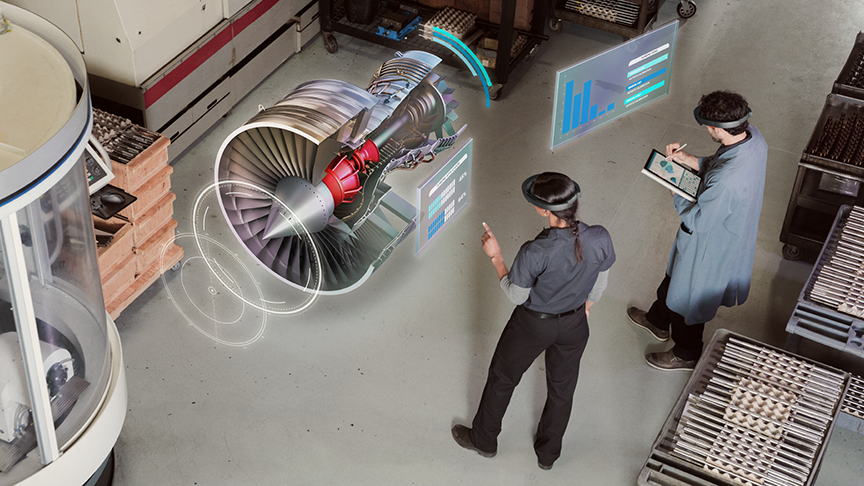 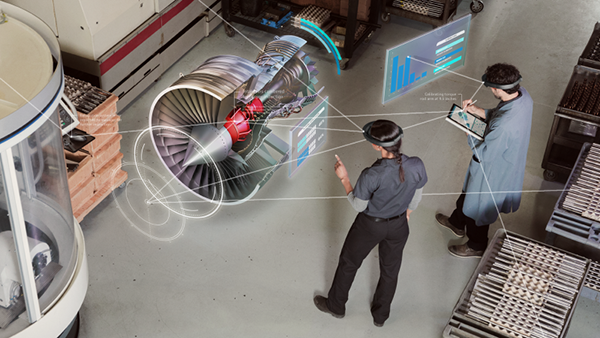 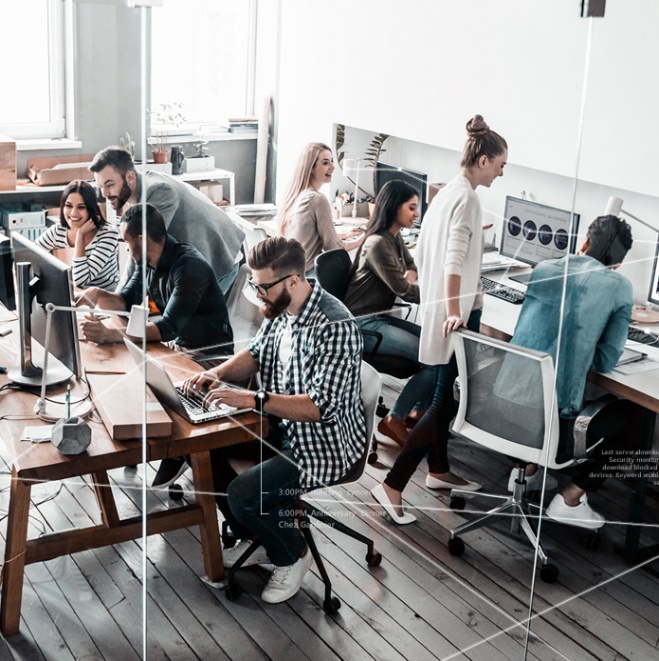 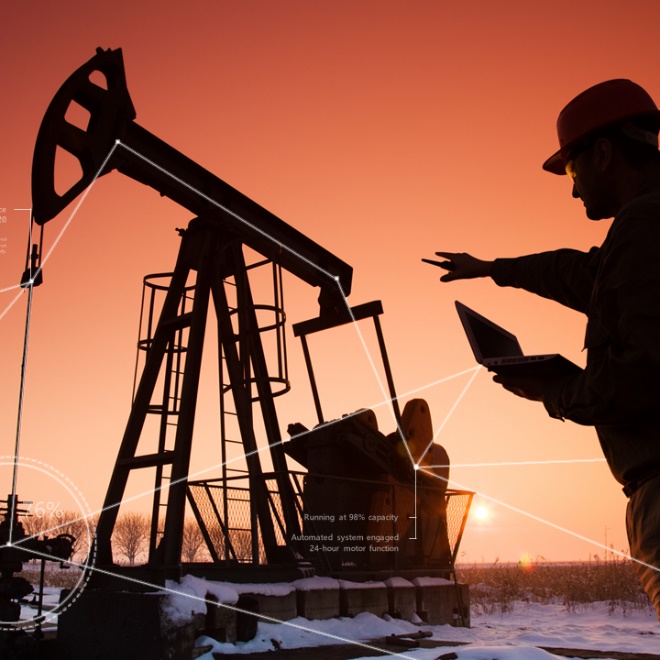 Tech intensity
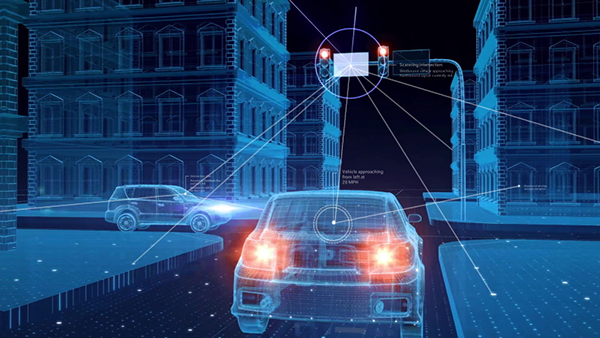 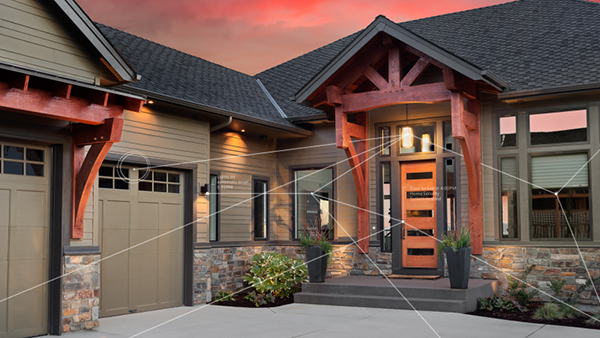 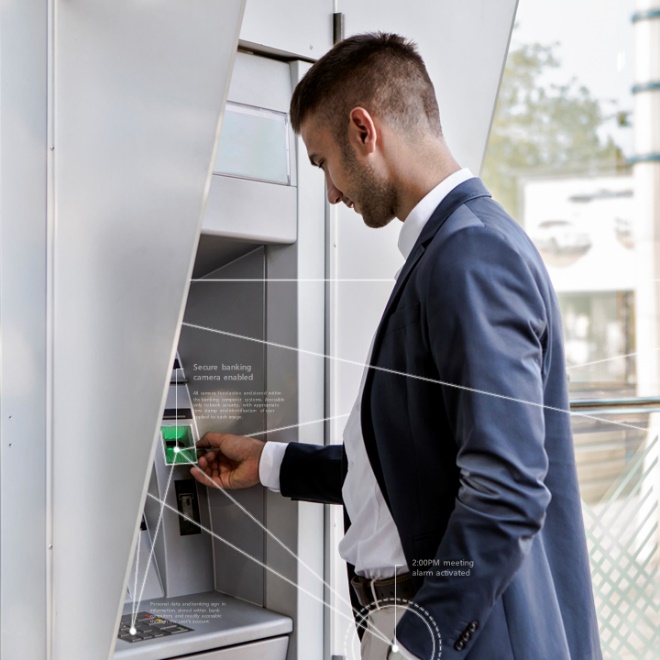 Intake fins camberedfor proper induction
Calibrating torque rod arm at 8.5 inches
Compression system functioning at full capacity
Combustion system functioning at full capacity
Error detected in exhaustion system
Exhaustion system error reported to manager for further inspection
Tech intensity
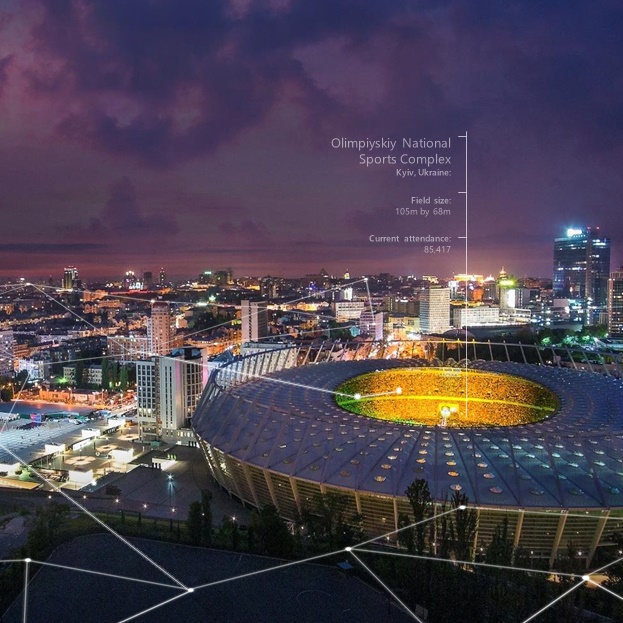 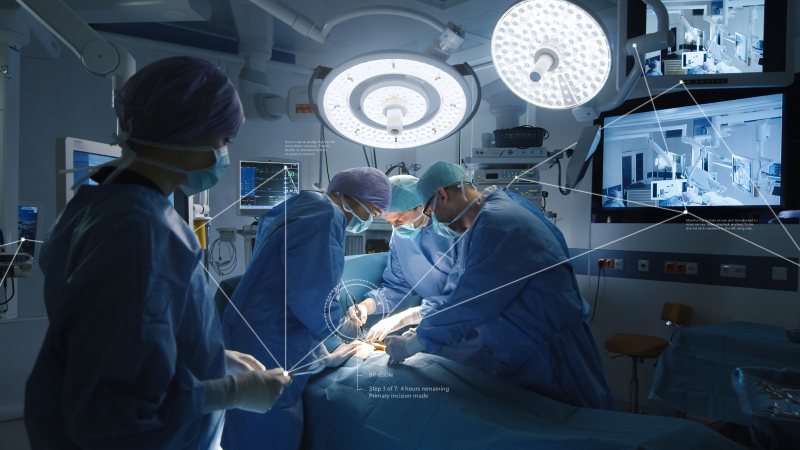 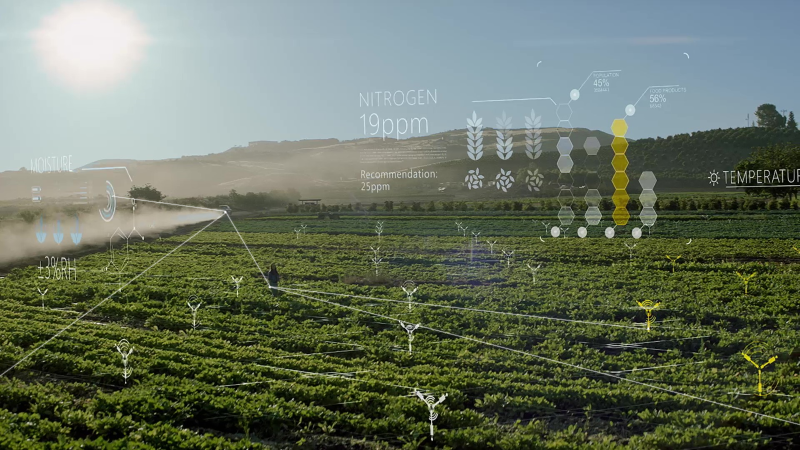 Tint
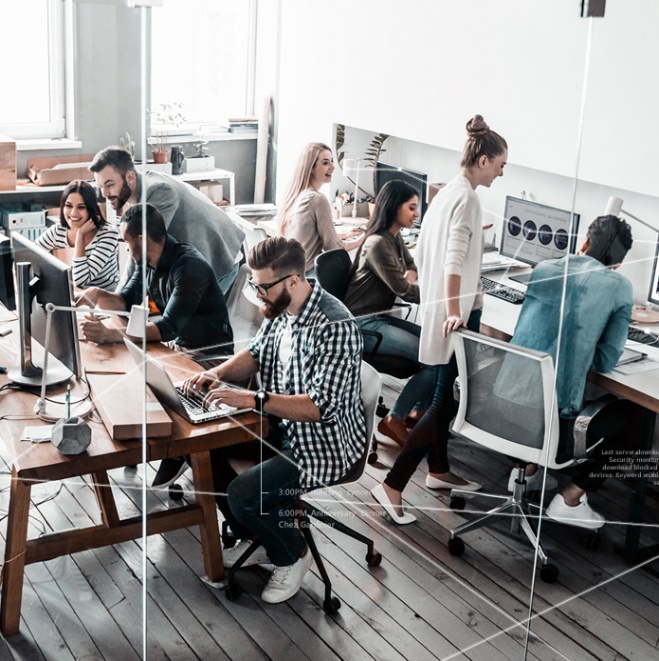 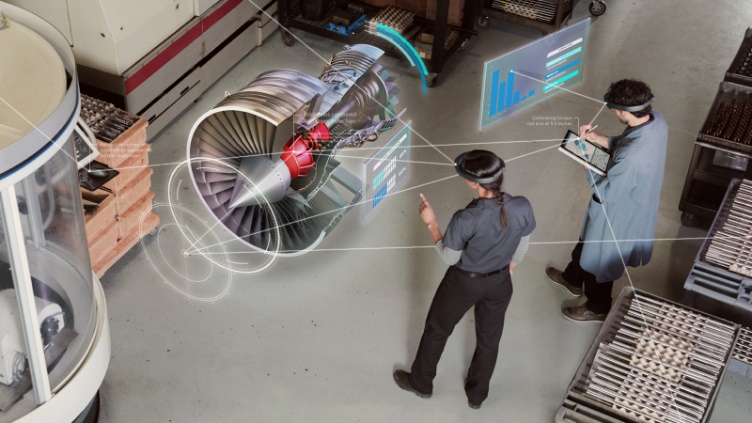 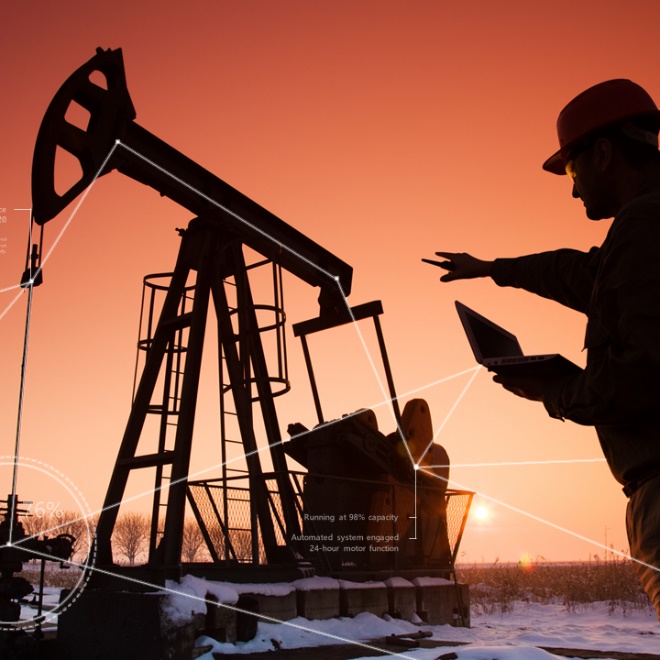 Tech intensity
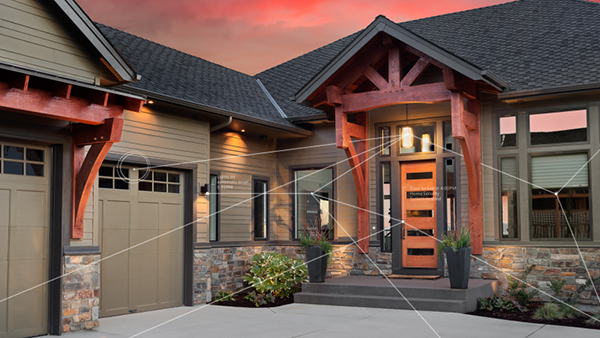 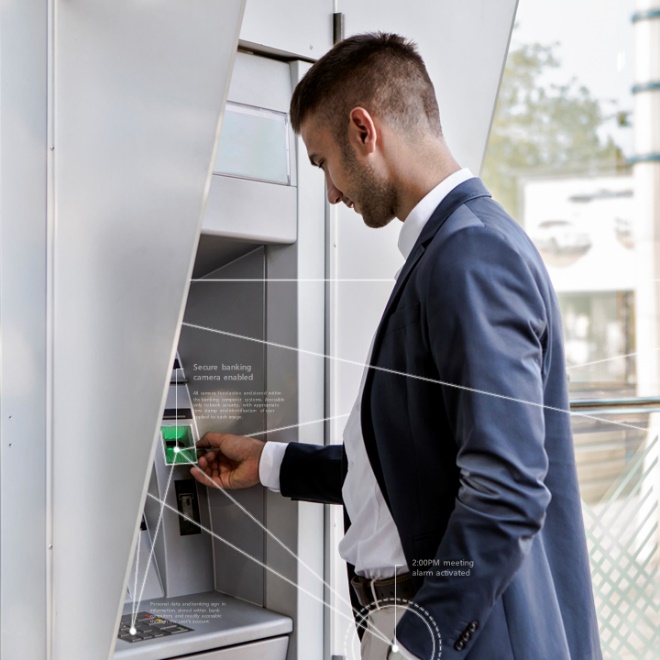 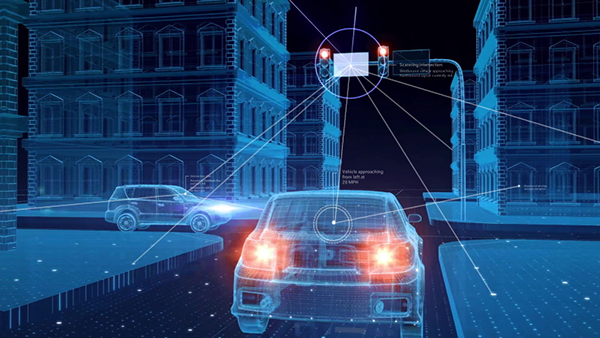 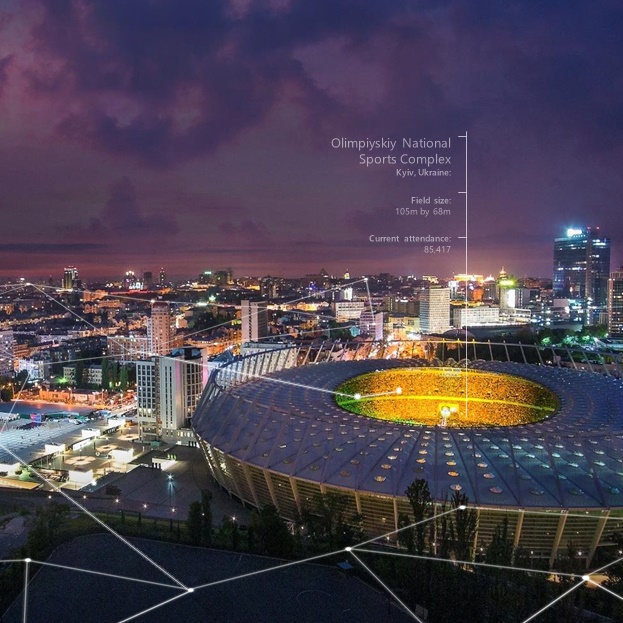 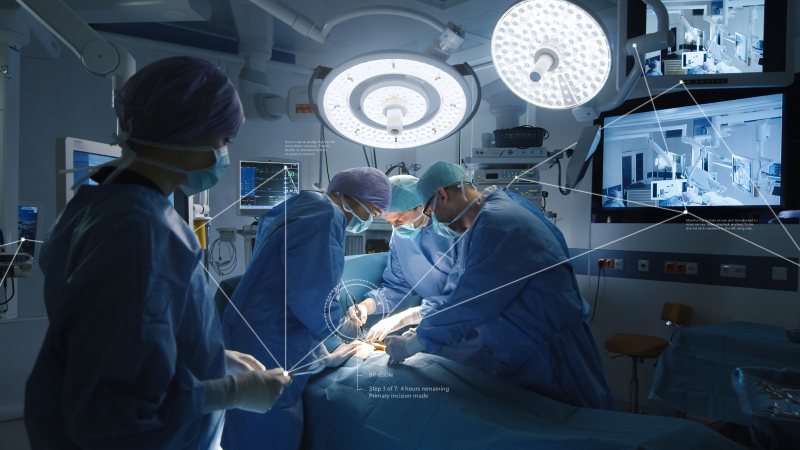 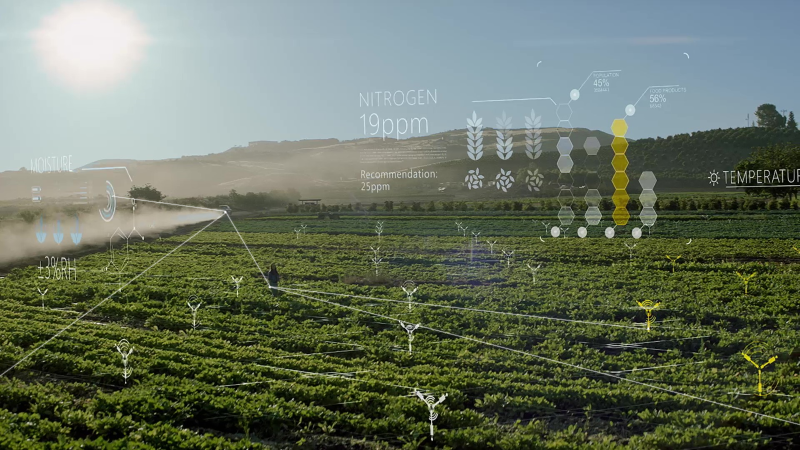 Tint
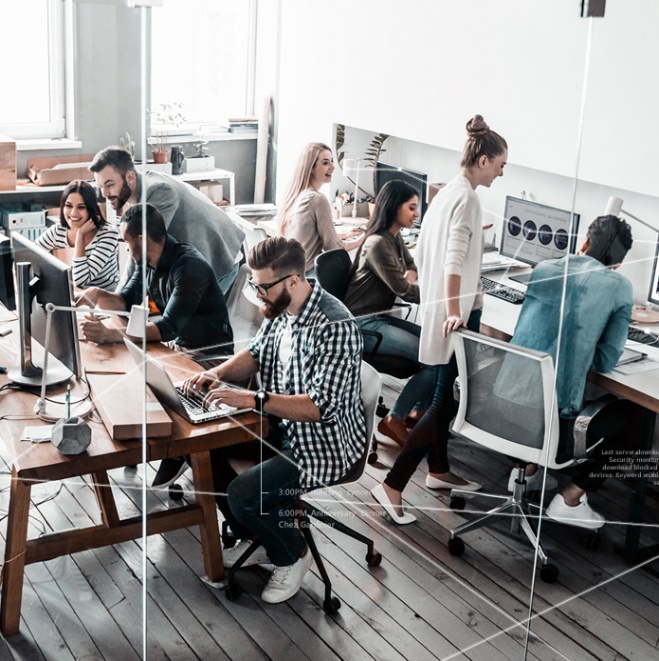 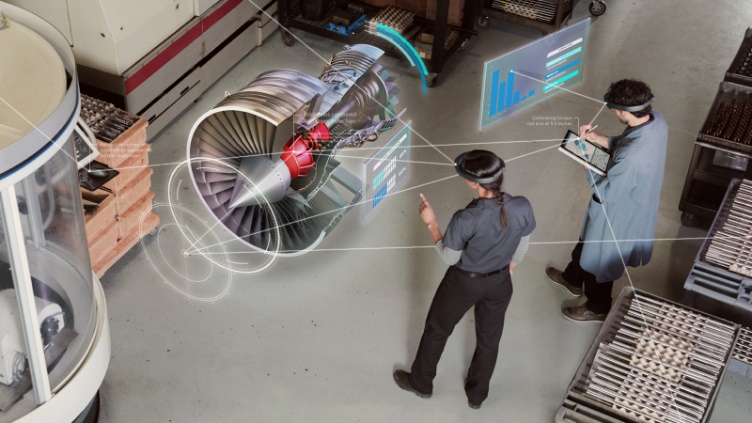 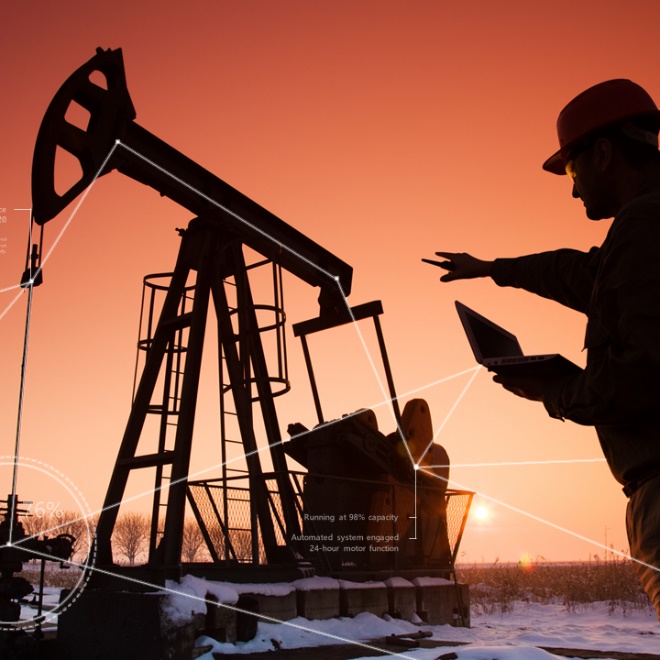 Tech intensity
=
(Tech adoption)ˆTech capability
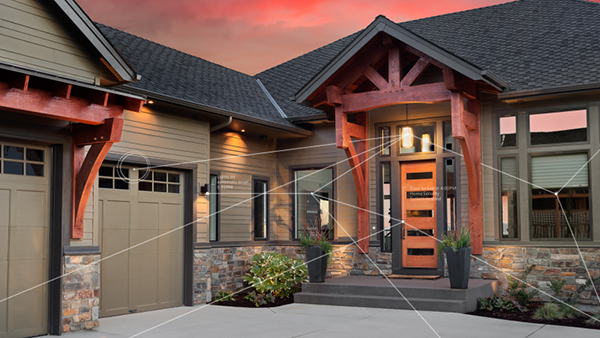 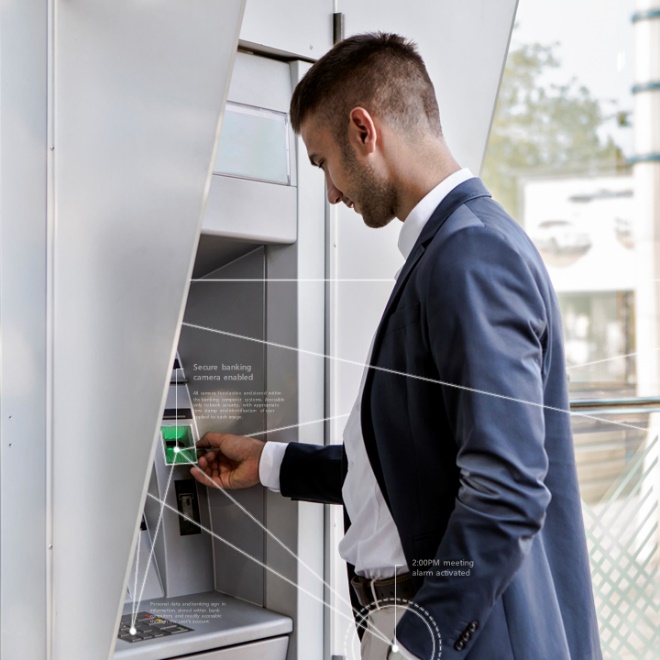 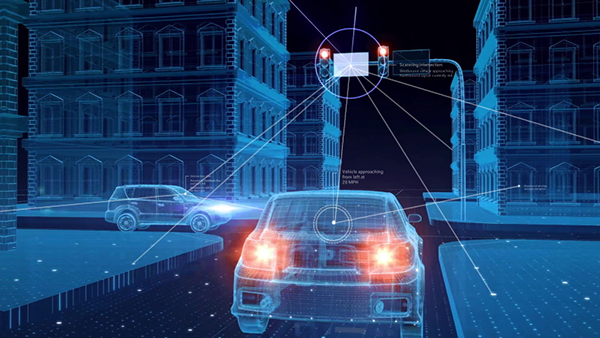 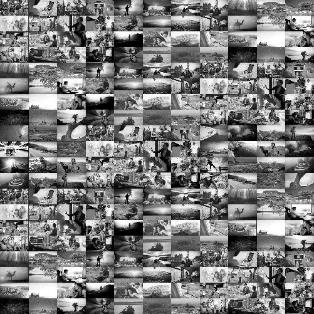 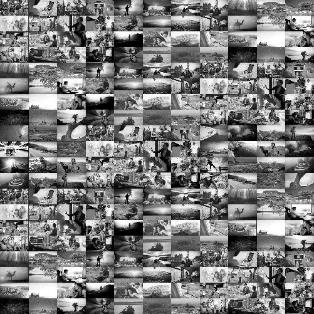 Microsoft mission
Empower every person andevery organization on theplanet to achieve more
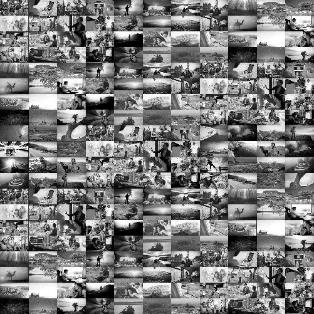 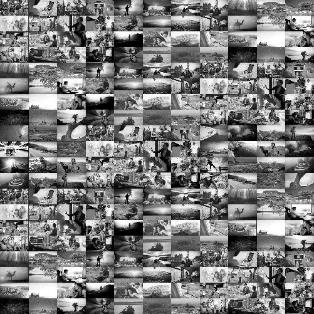 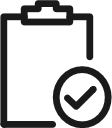 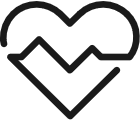 Gaming
Empoweremployees
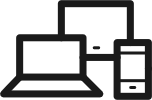 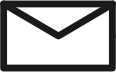 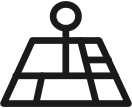 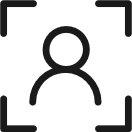 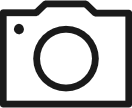 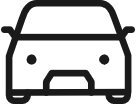 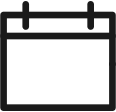 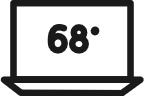 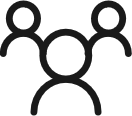 Modern life
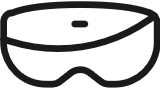 Engagecustomers
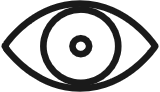 Modern workplace
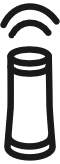 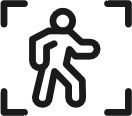 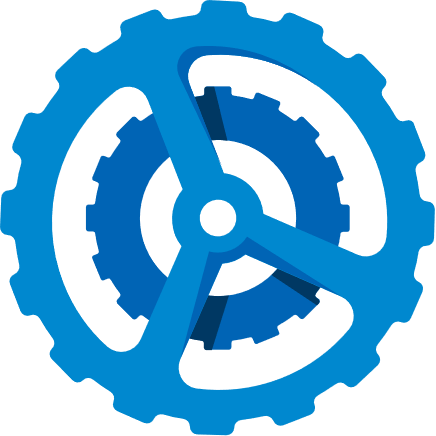 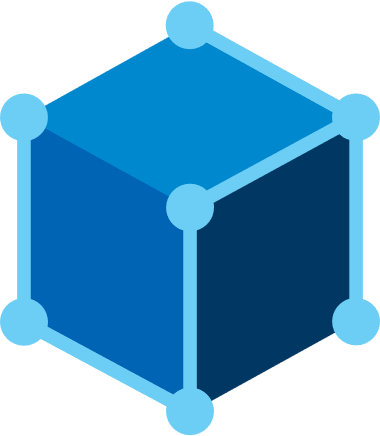 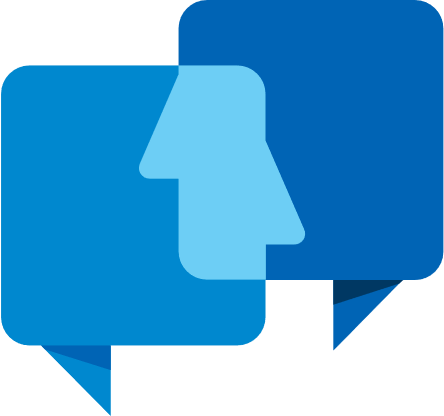 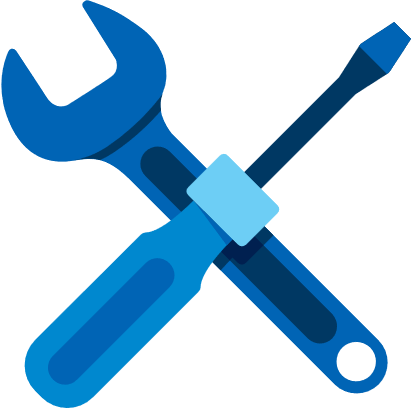 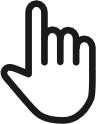 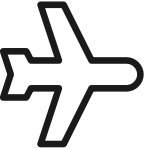 Intelligent Cloud
Business applications
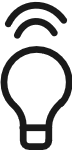 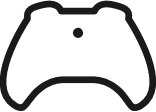 Optimizeoperations
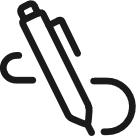 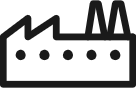 Applications & infrastructure
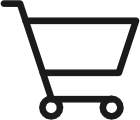 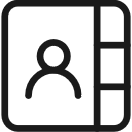 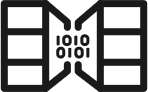 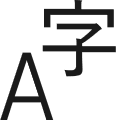 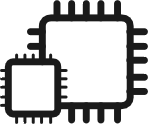 Intelligent Edge
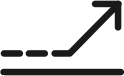 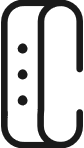 Transformproducts
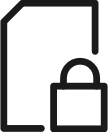 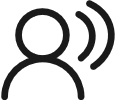 Data & AI
Tint
Tech intensity
Tint
Tint
Tech intensity
TBD
Shantanu Narayen
CEO 
Adobe Systems
Bill McDermott
CEO 
SAP
PARTNERS ON STAGE
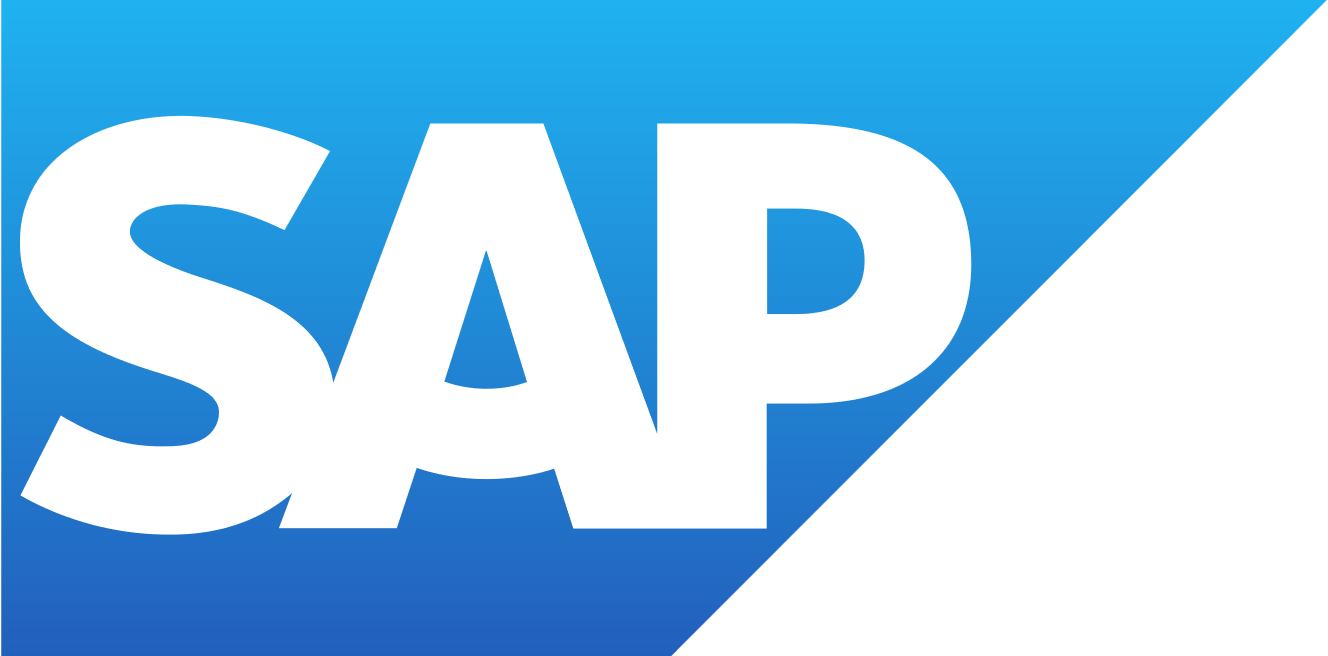 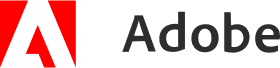 57
9
8
4
56
5
53
6
Customer experience
54
7
55
1
3
49
47
48
a
Mobile/Web
Marketplace
51
2
13
52
50
46
10
40
Advertising
Transactions
14
12
41
15
45
f
b
d
e
IoT
Social
11
39
16
32
c
44
20
42
25
29
31
19
38
17
43
26
18
36
21
30
22
24
27
33
35
37
23
28
34
Customer experience
Internal and external silos
a
Mobile/Web
Transactions
IoT
Social
Advertising
Marketplace
57
48
32
17
29
9
20
1
13
47
56
53
31
25
14
46
38
f
b
d
e
3
19
42
54
6
26
36
10
40
55
c
30
21
8
15
43
44
49
33
22
12
51
2
4
24
41
35
16
27
37
7
45
52
18
34
50
5
39
23
11
28
TBD
Announcing
Open Data Initiative Principles
PARTNER ANNOUNCEMENT
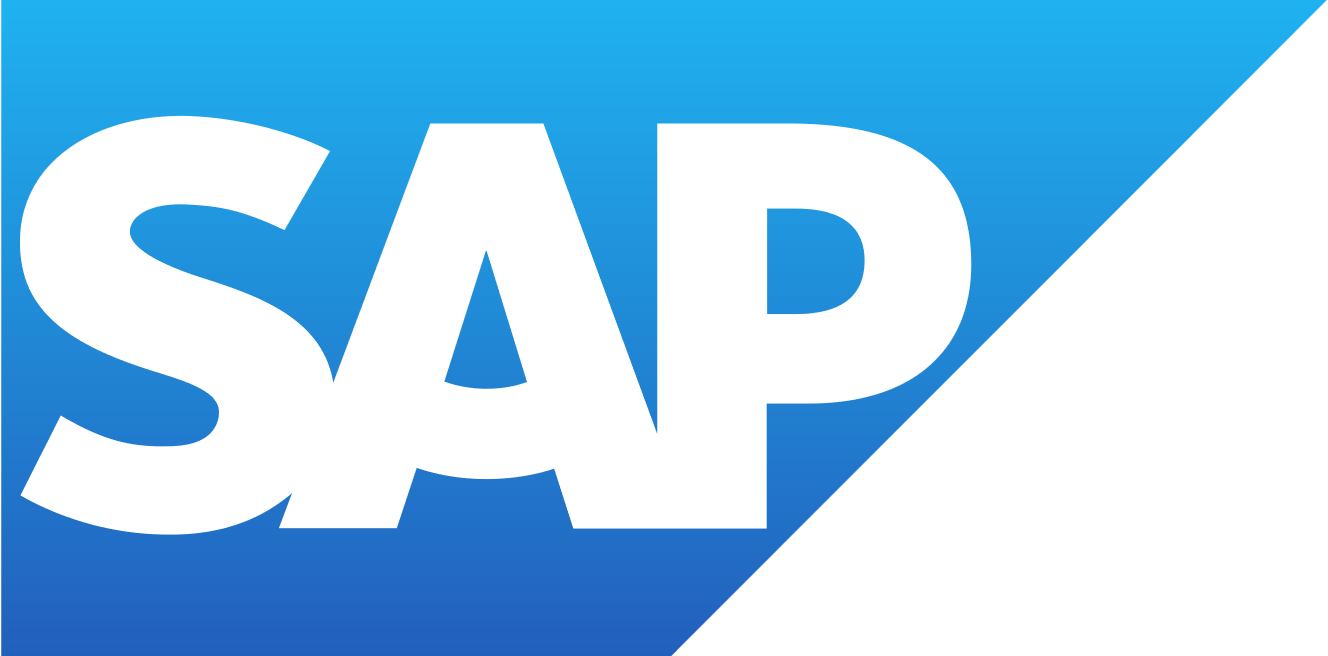 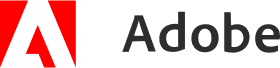 Reimagining customer experiences
Announcing
Open Data Initiative Principles
Customer ownership and control
AI-driven business outcomes
Open and extensible
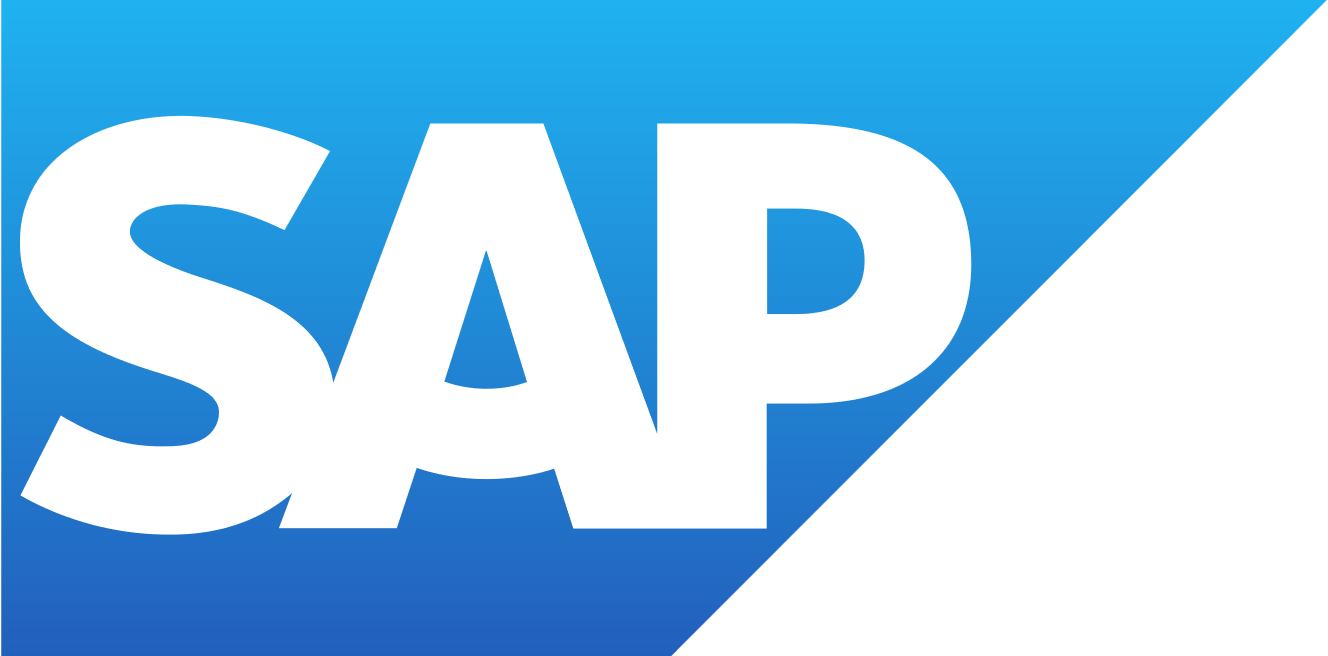 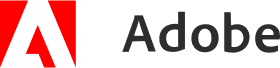 Reimagining customer experiences
Open Data Initiative, join us
Open Data Initiative Principles
Own, enrich, renew your data
a
Adobe 
Customer Experience Platform
Microsoft 
Dynamics 365
SAP 
SAP C/4HANA and SAP S/4HANA
…
d
f
b
e
One data model
c
Microsoft Azure
Data and AI
Open Data Initiative Principles
Open Data Initiative, join us
Open Data Initiative
Own, enrich, renew your data
a
Adobe 
Customer Experience Platform
Microsoft 
Dynamics 365
SAP 
SAP C/4HANA and SAP S/4HANA
…
d
f
b
e
One data model
c
Microsoft Azure
Data and AI
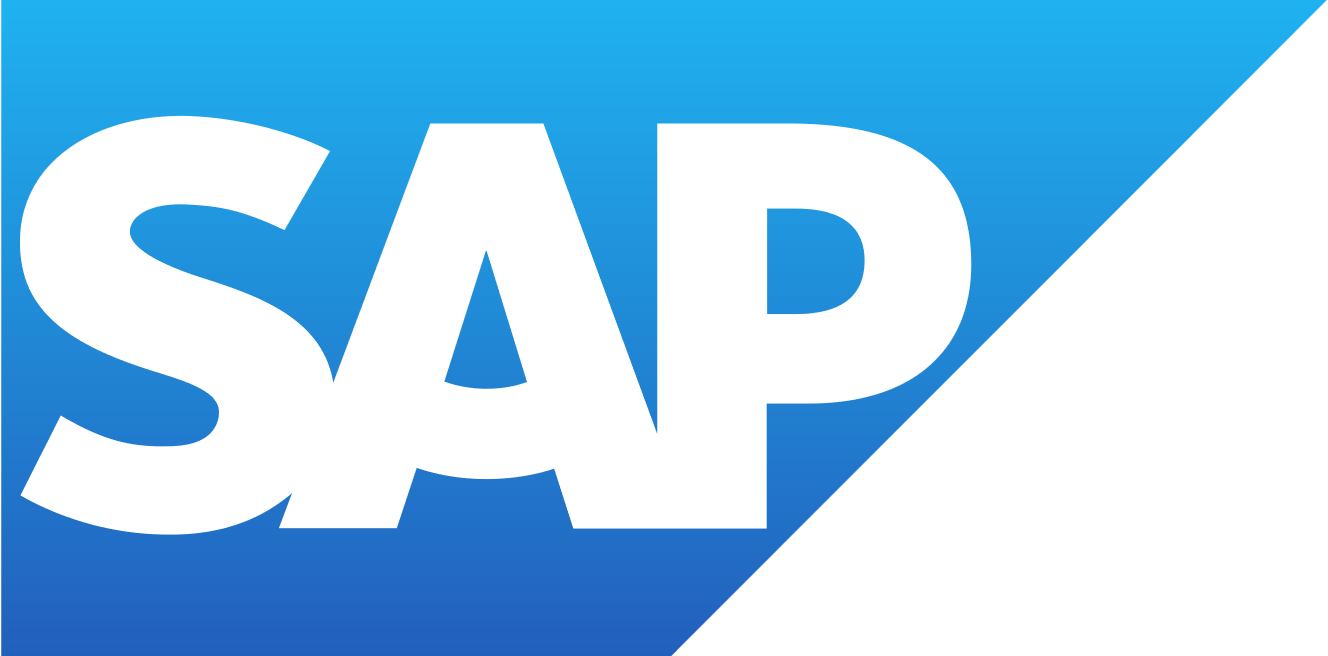 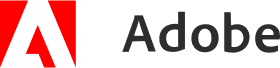 aka.ms/OpenDataInitiative
Open Data Initiative, join us
Open Data Initiative
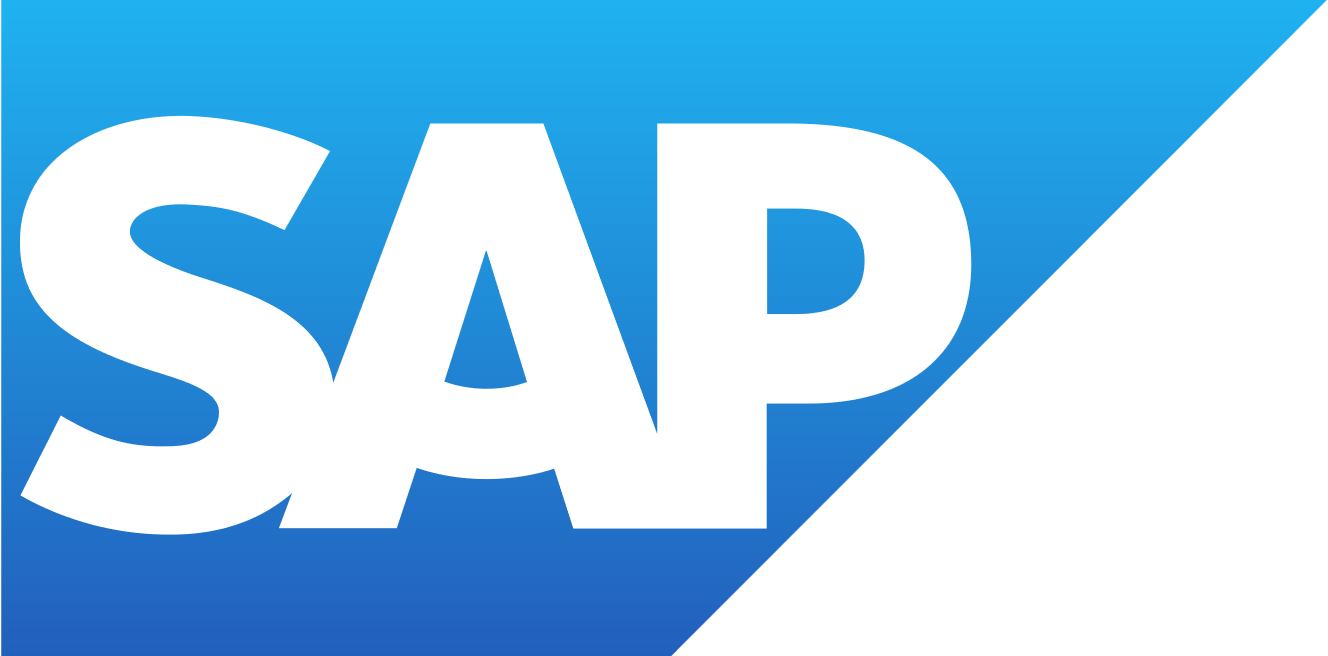 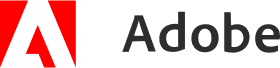 aka.ms/OpenDataInitiative
Operations
Tint
Trust & security
Tech intensity
Technology
Partnerships
Operations
Tint
Trust & security
Tech intensity
Technology
Partnerships
Tint
Tech intensity
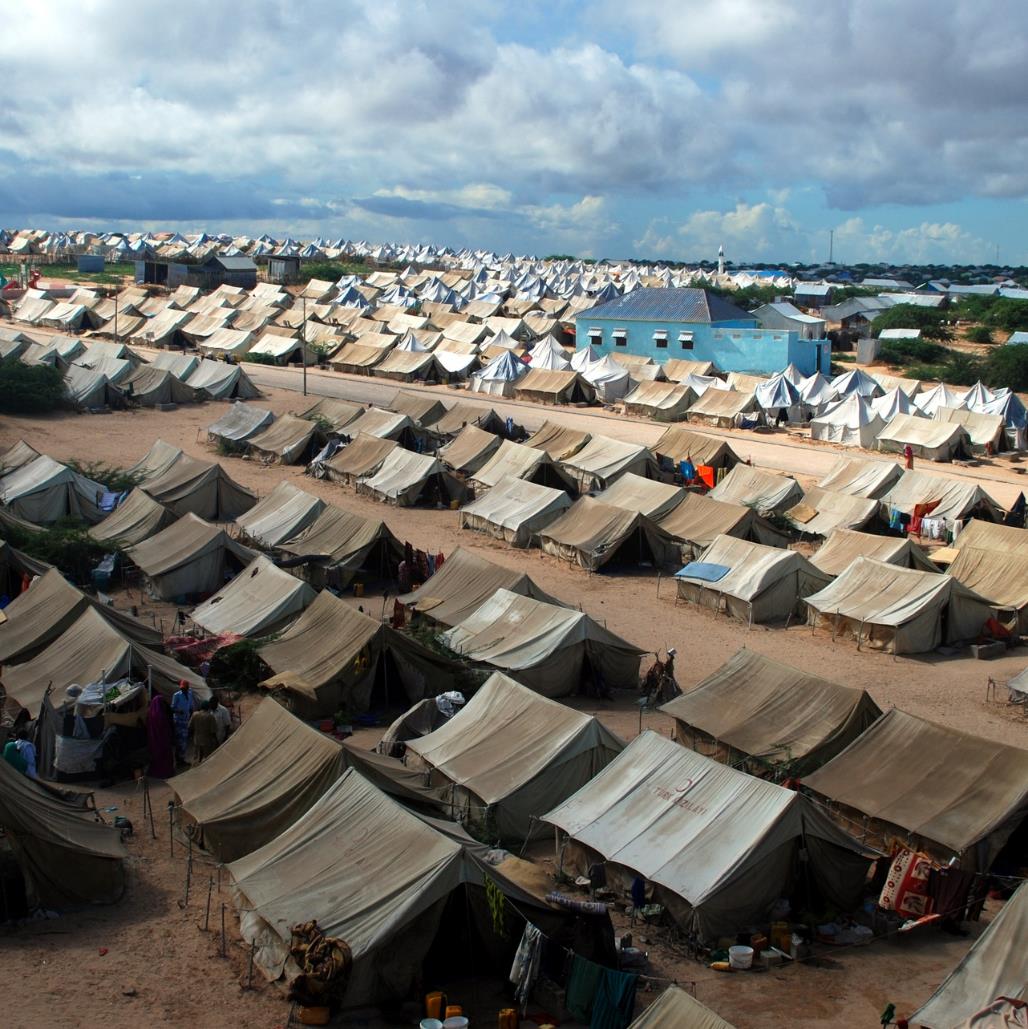 Announcing
AI for Humanitarian Action